Decision Trees, Random Forests, Boosting
Slides are adapted from Aykut Erdem
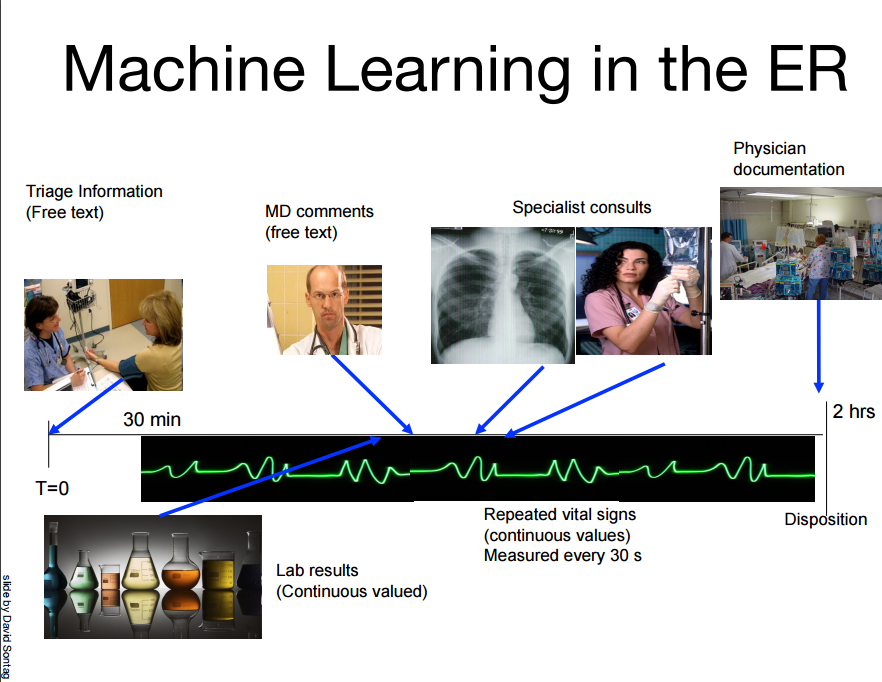 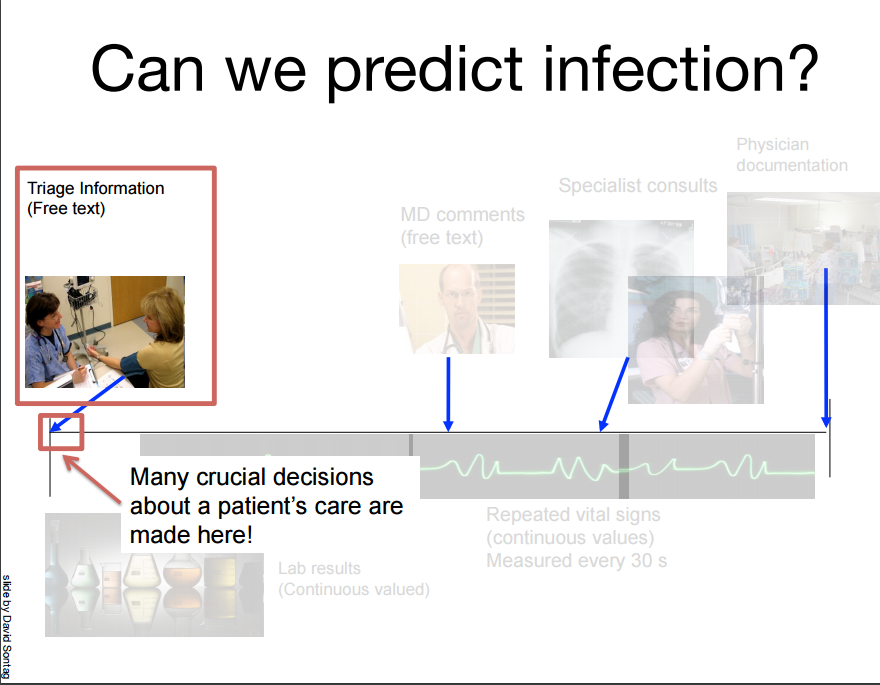 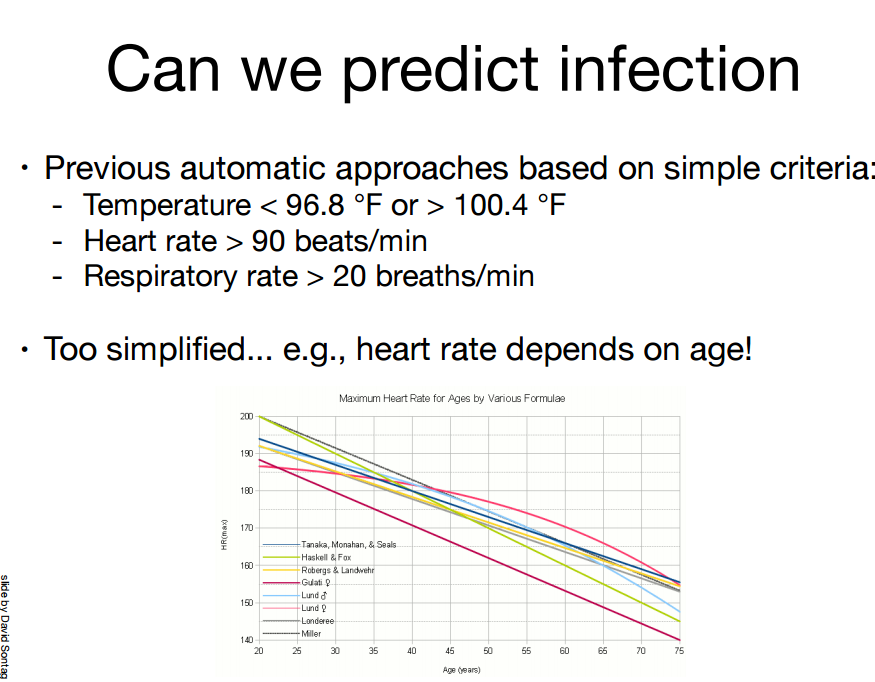 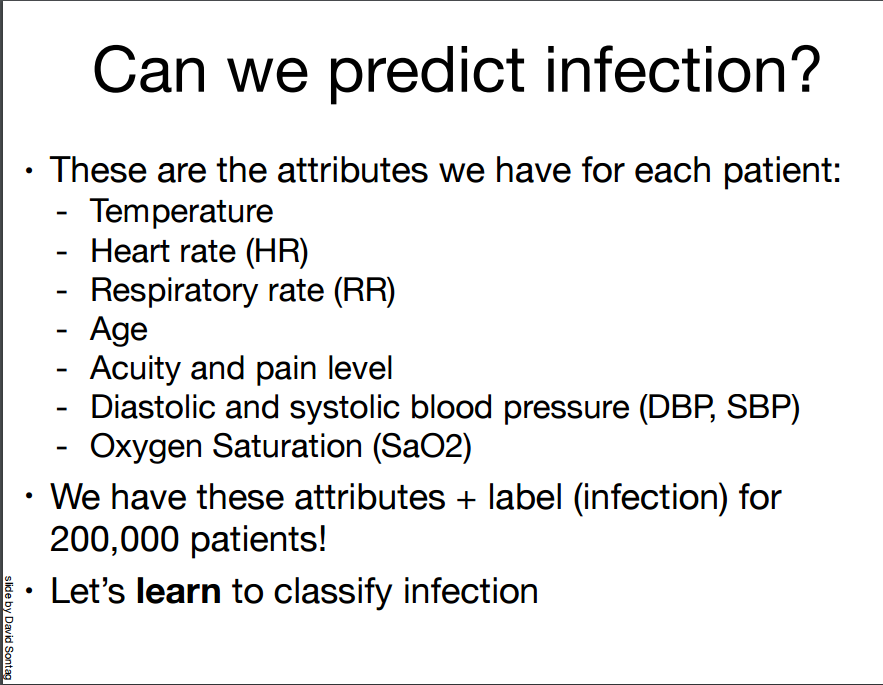 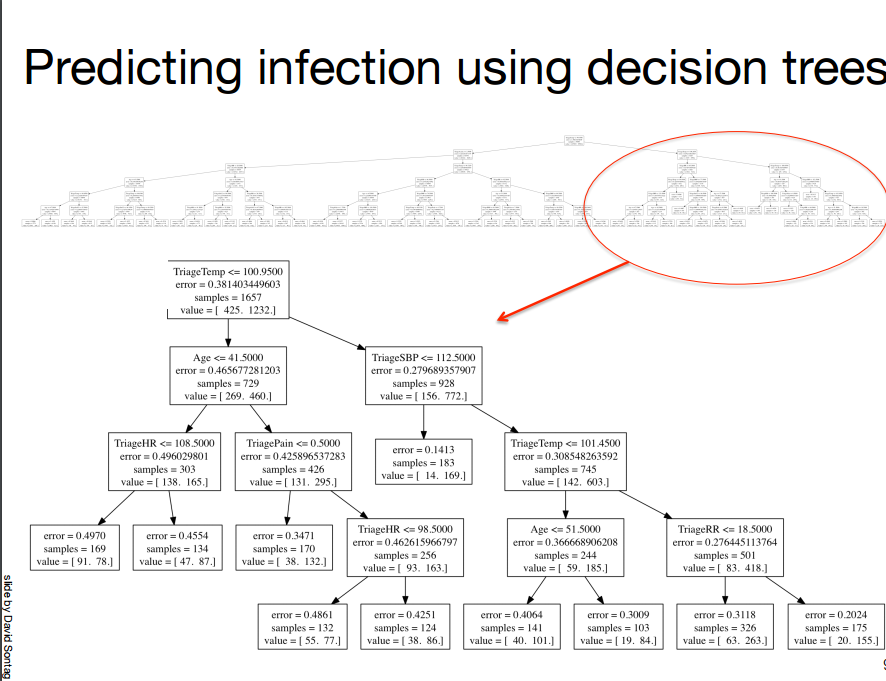 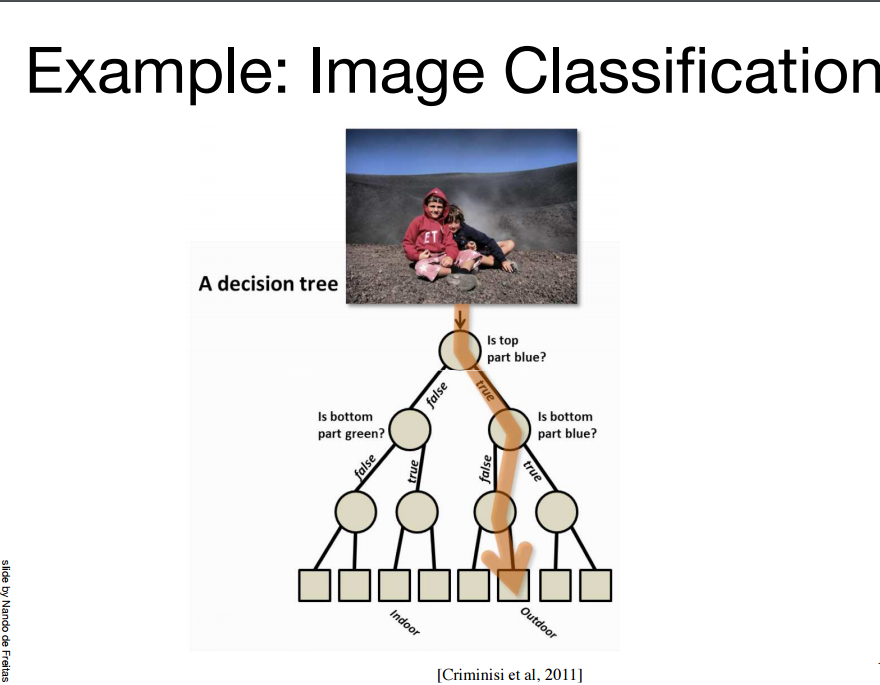 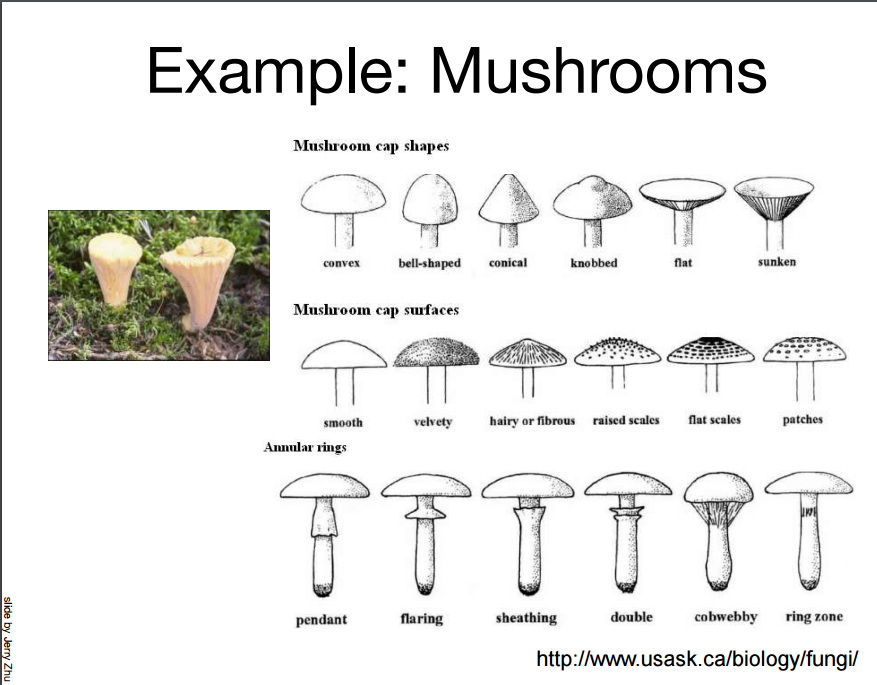 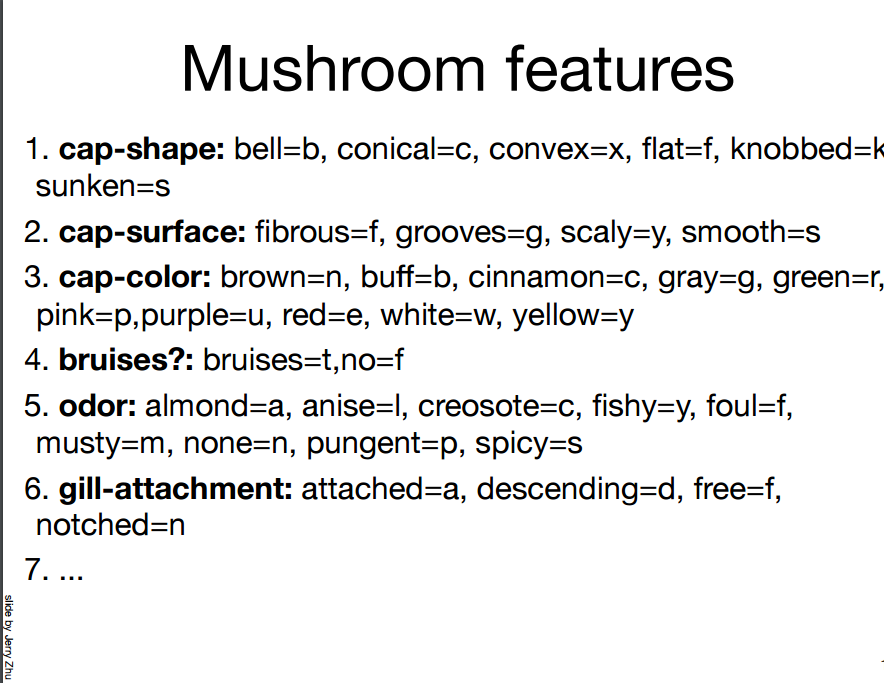 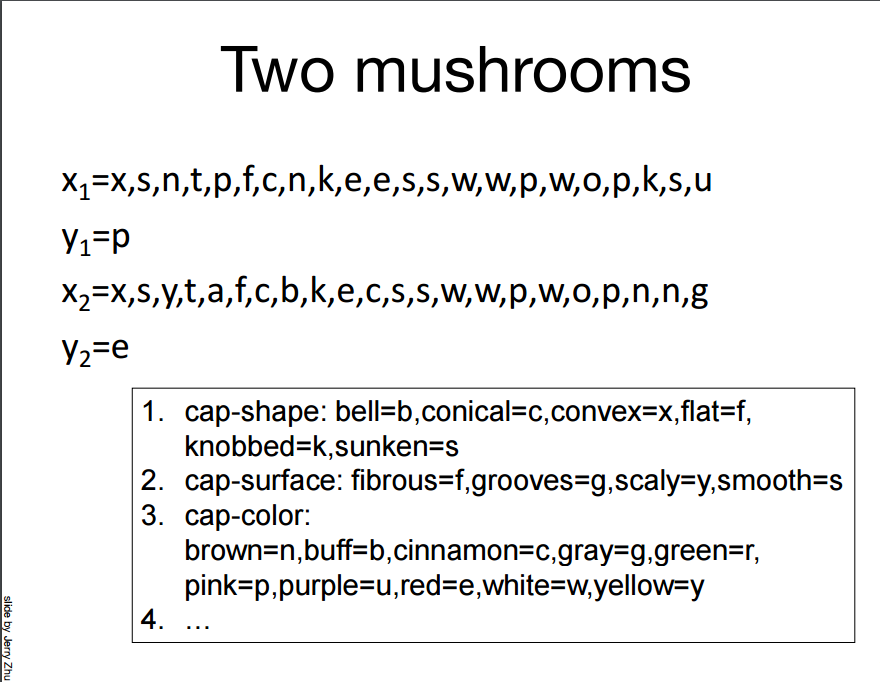 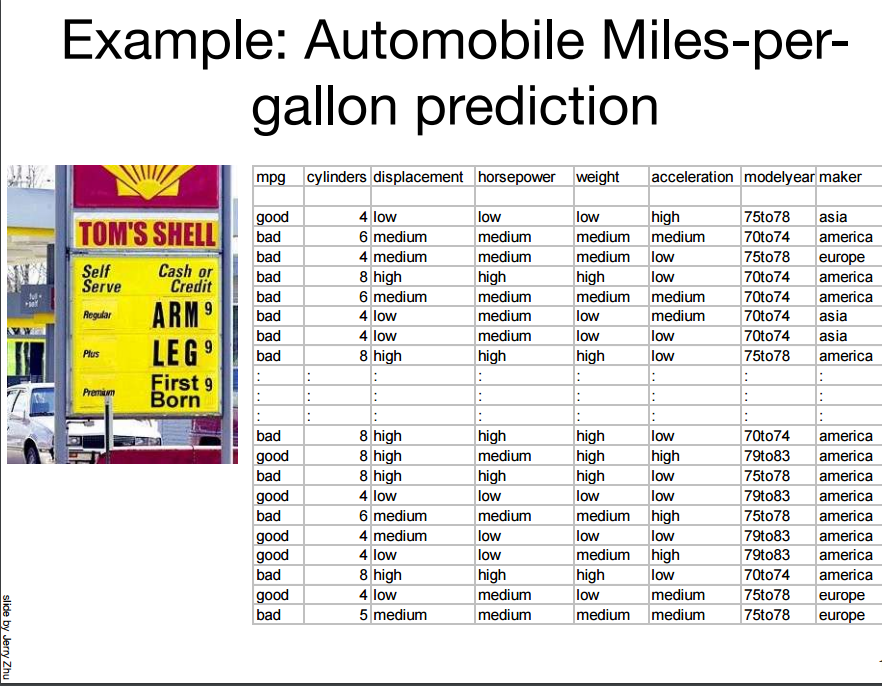 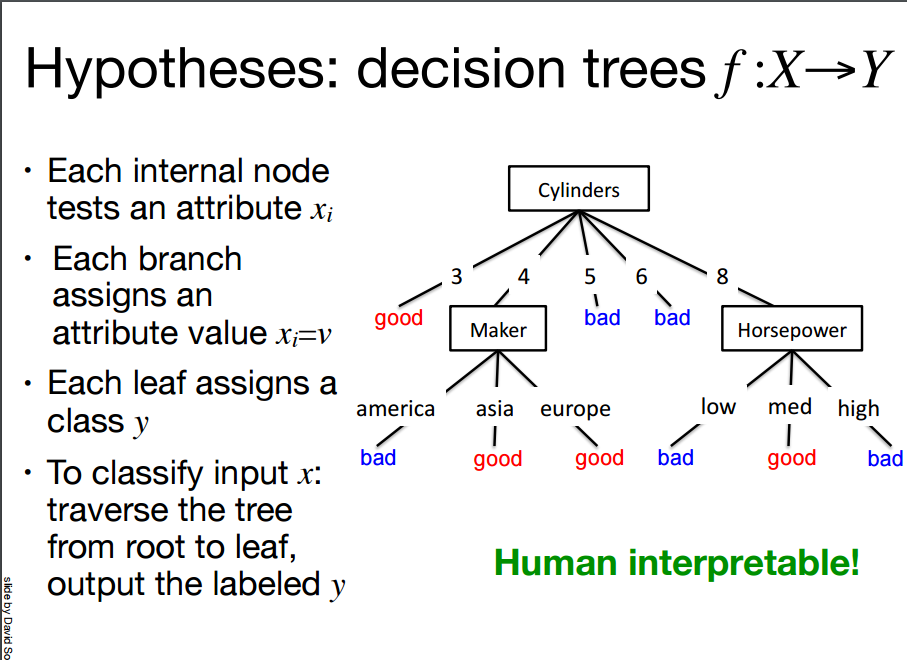 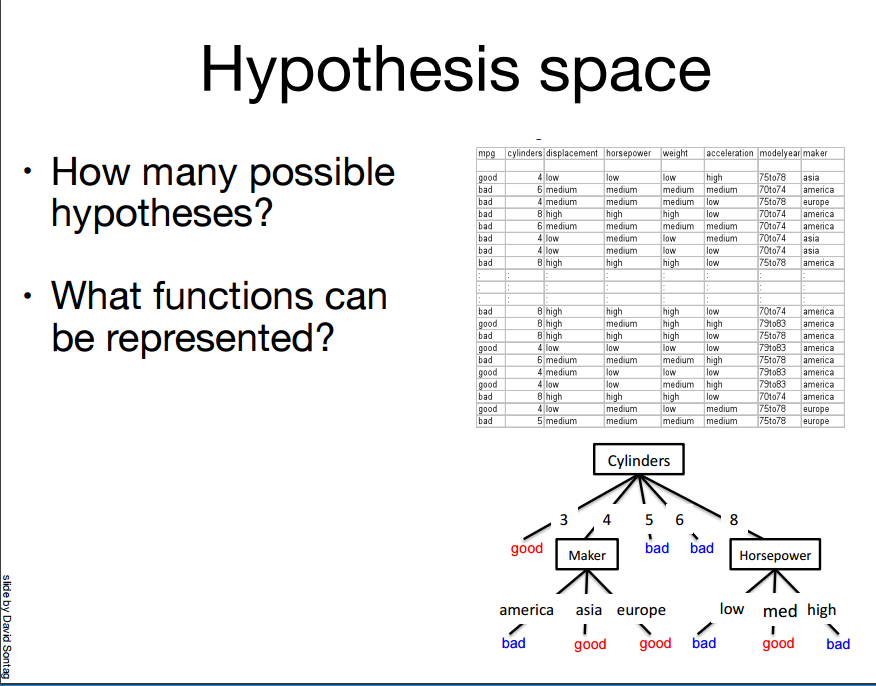 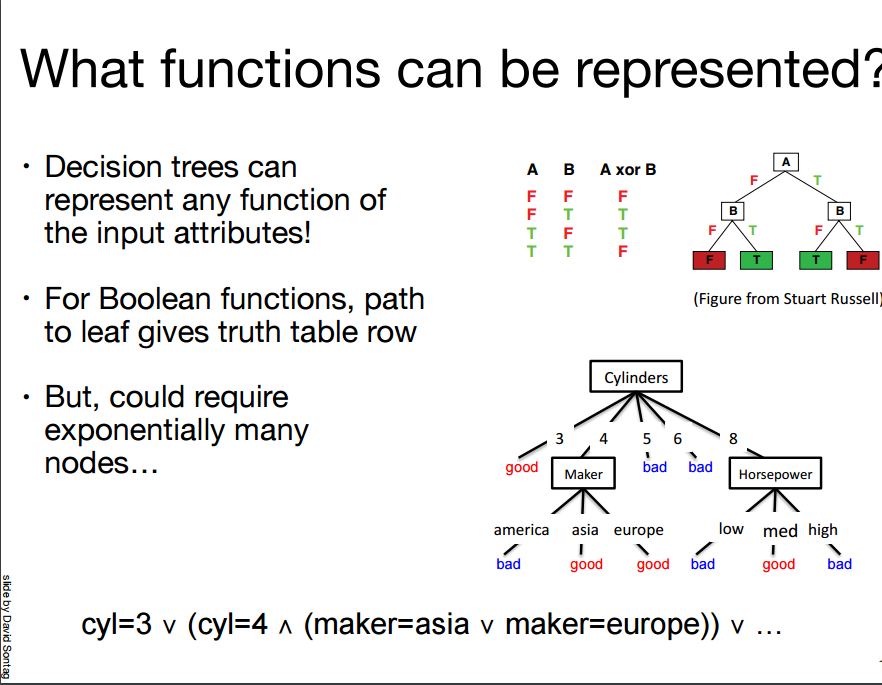 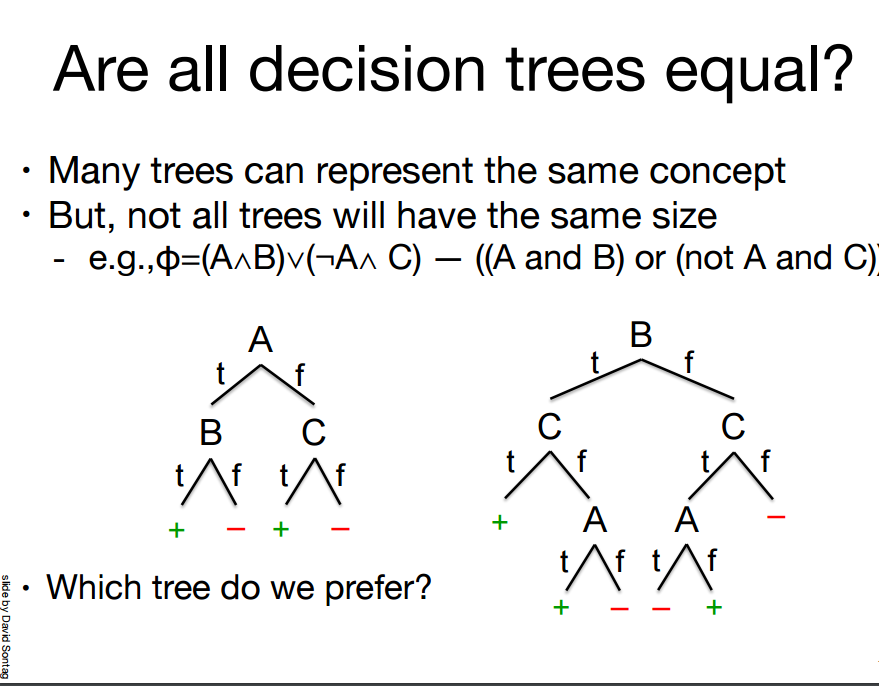 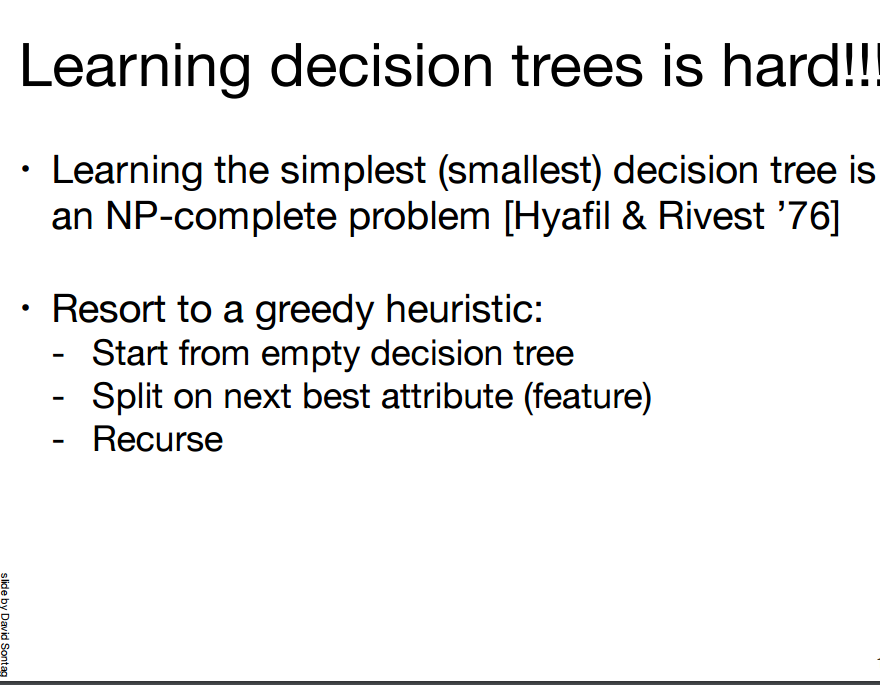 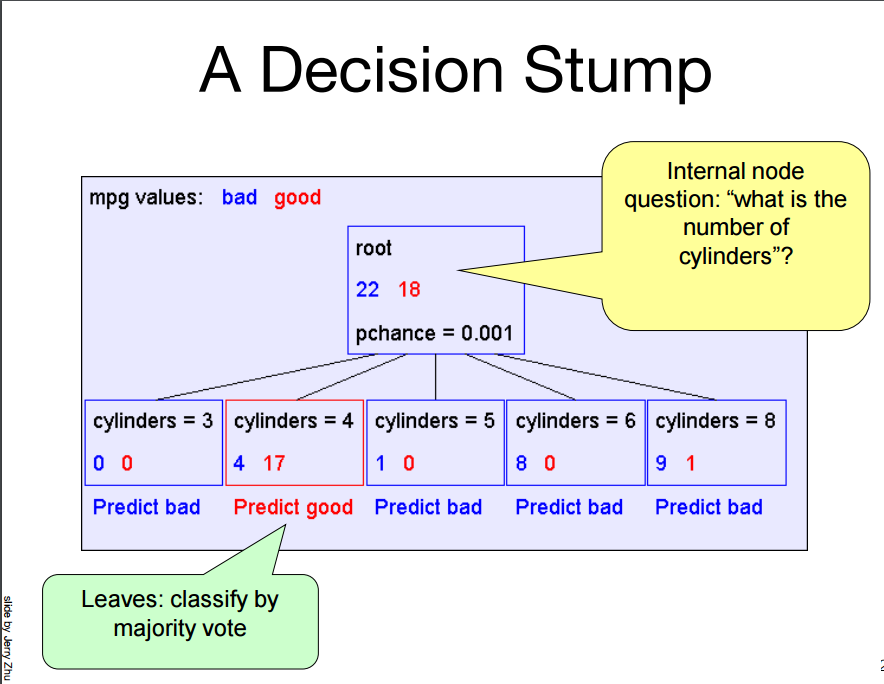 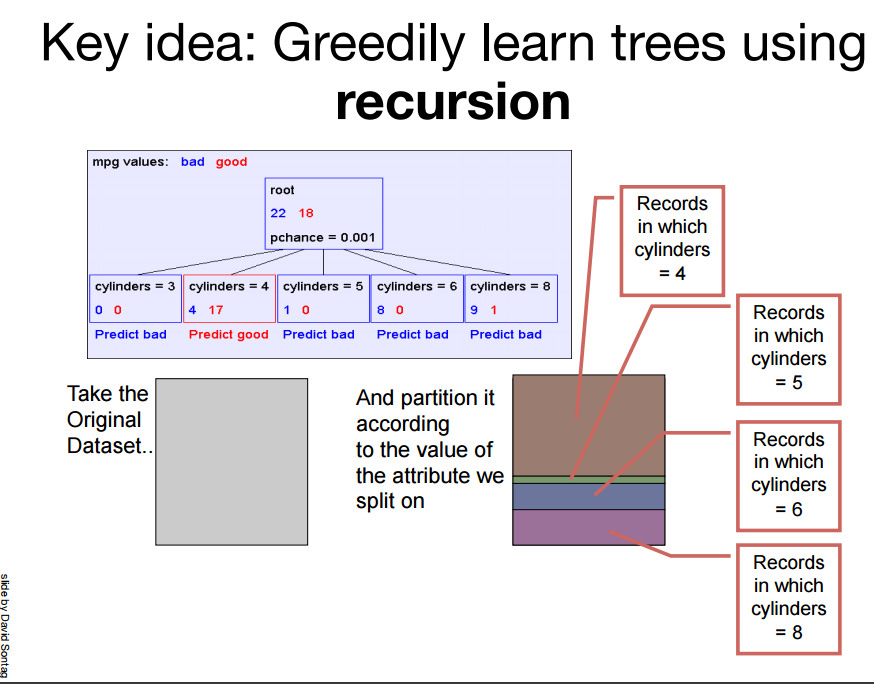 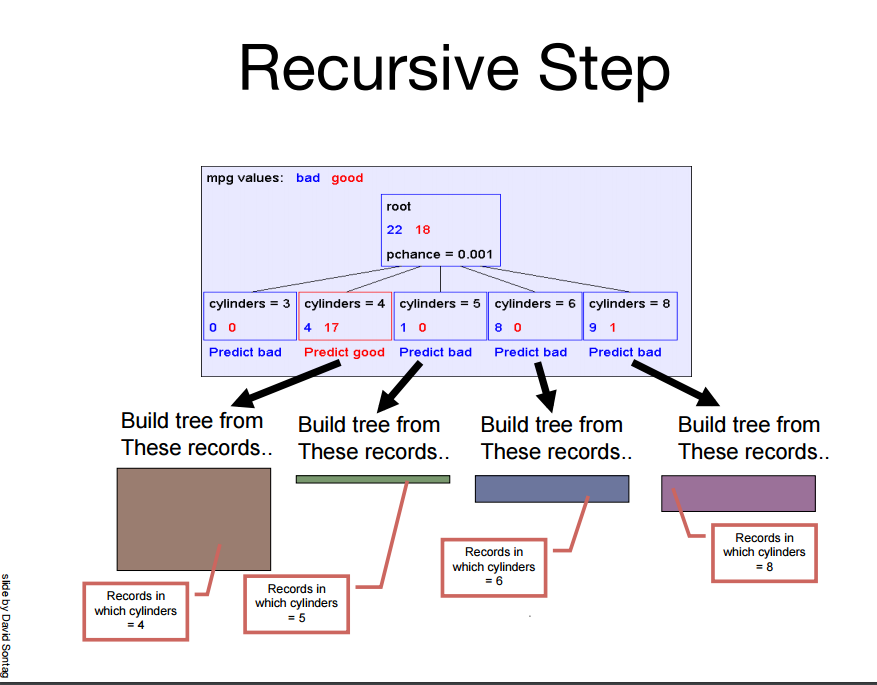 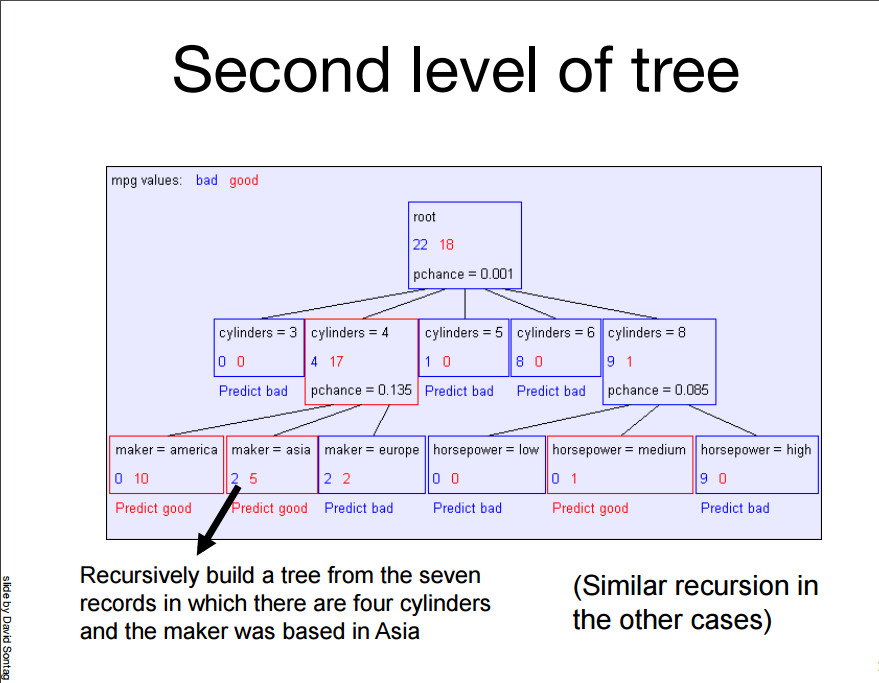 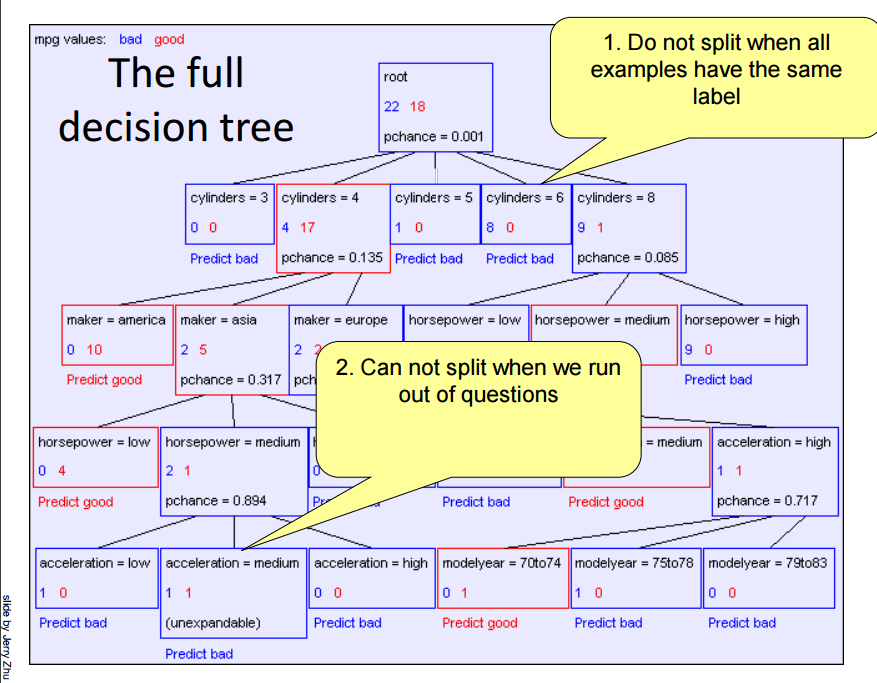 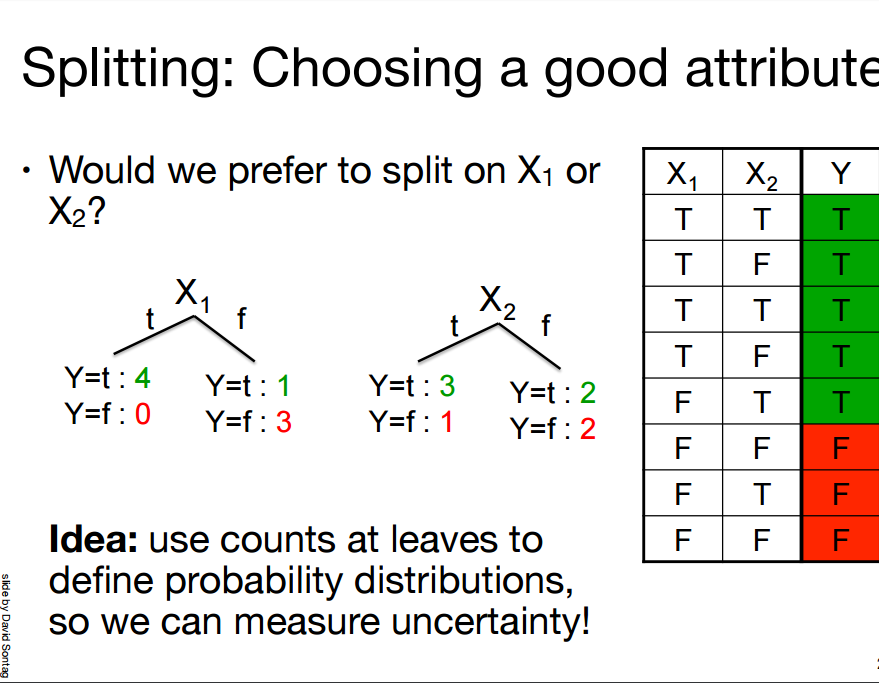 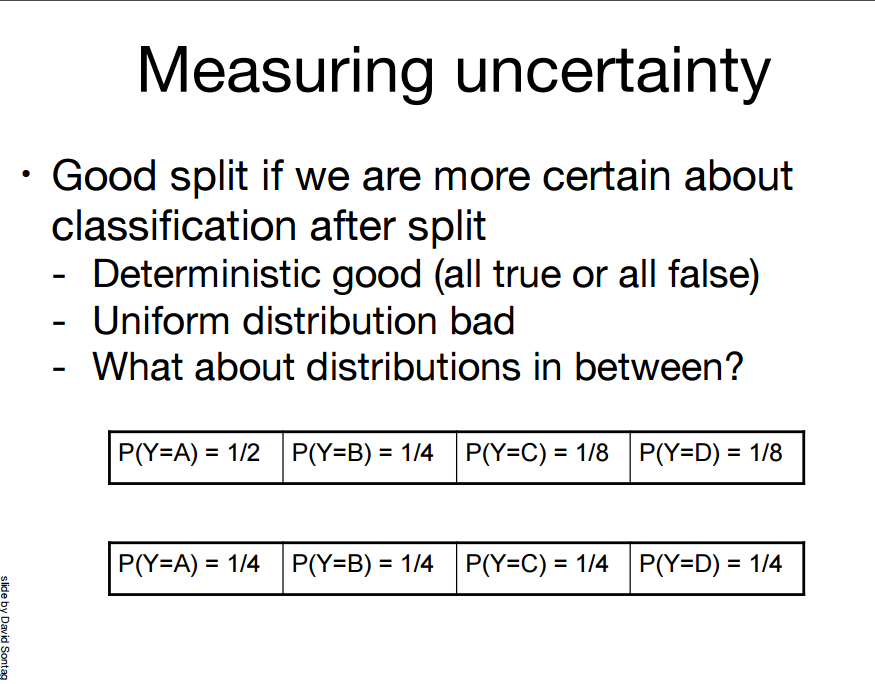 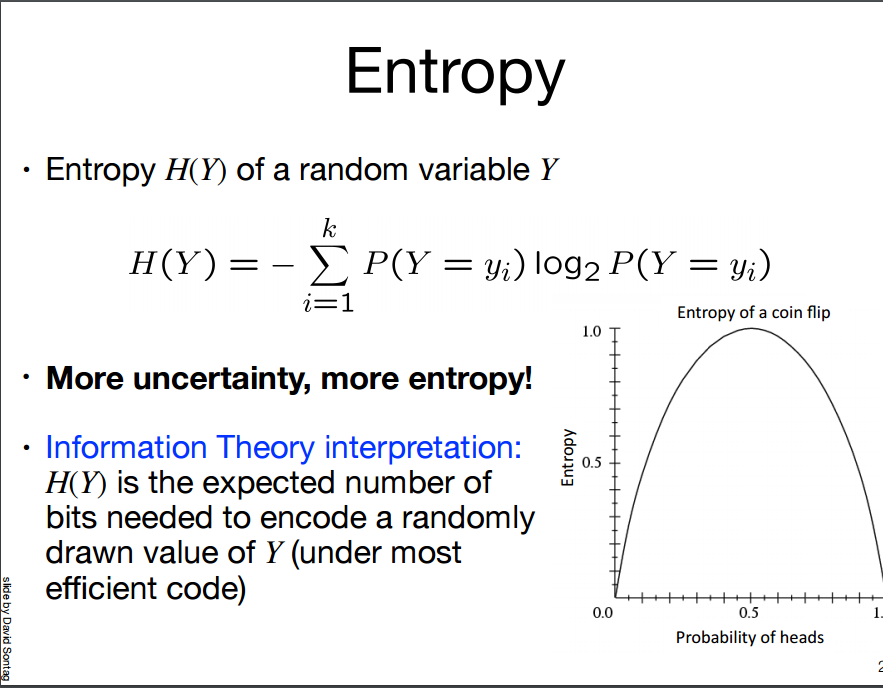 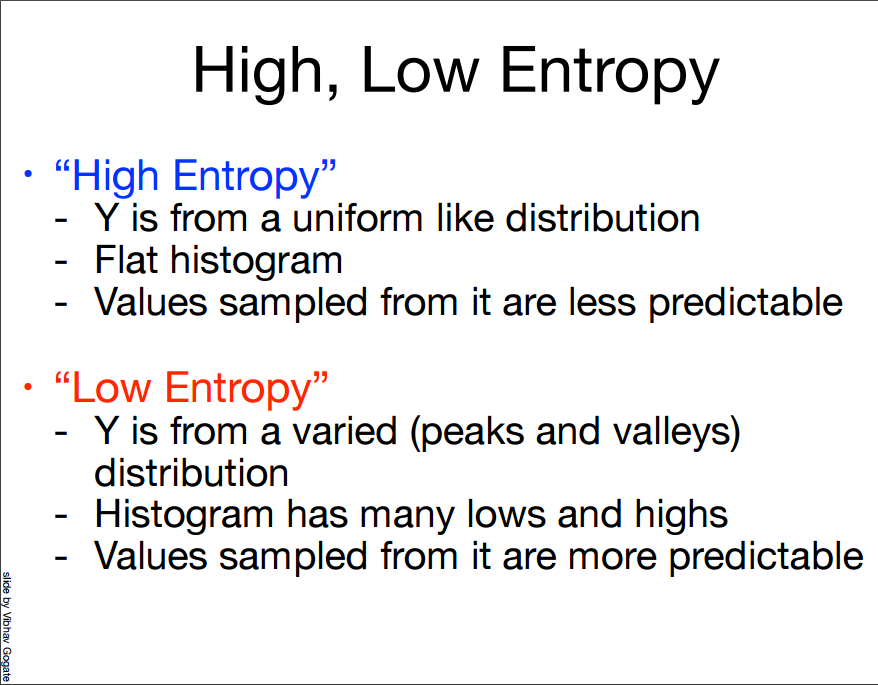 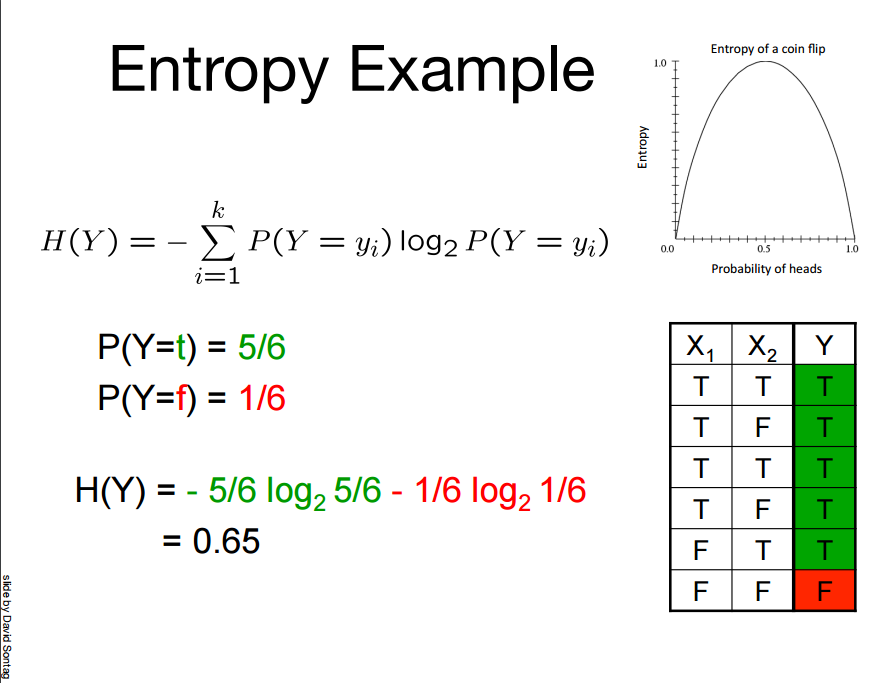 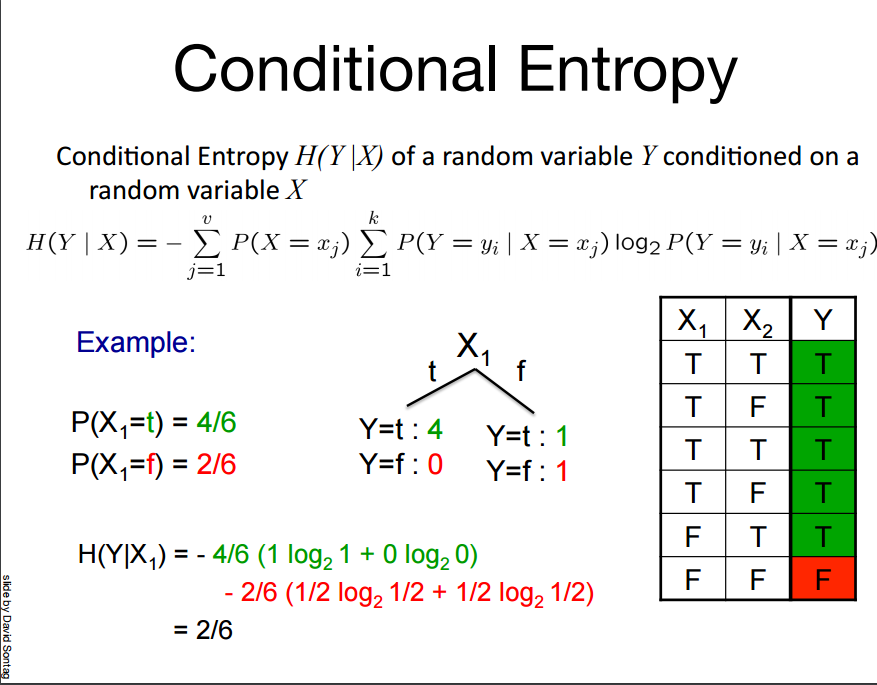 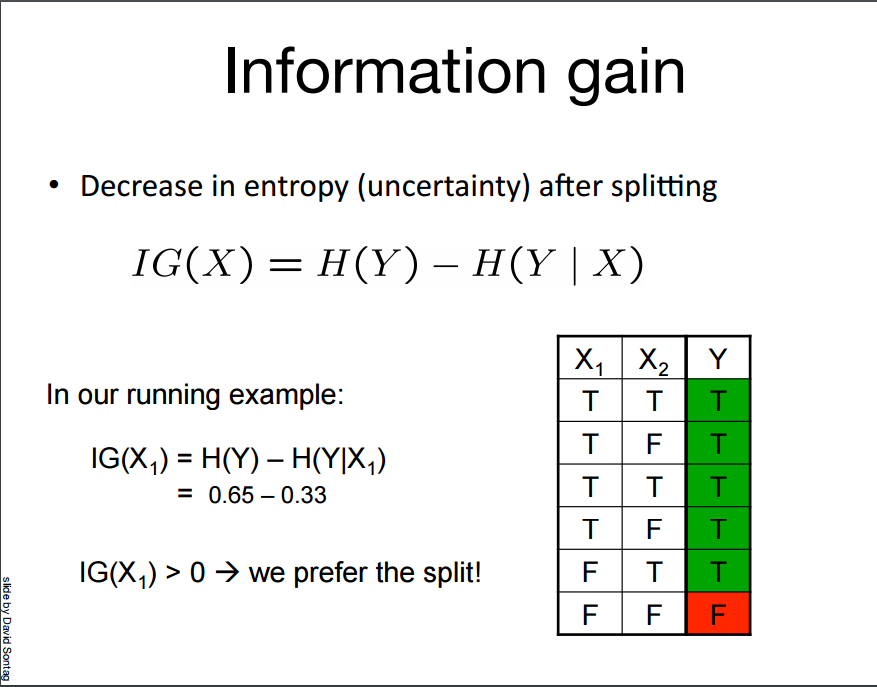 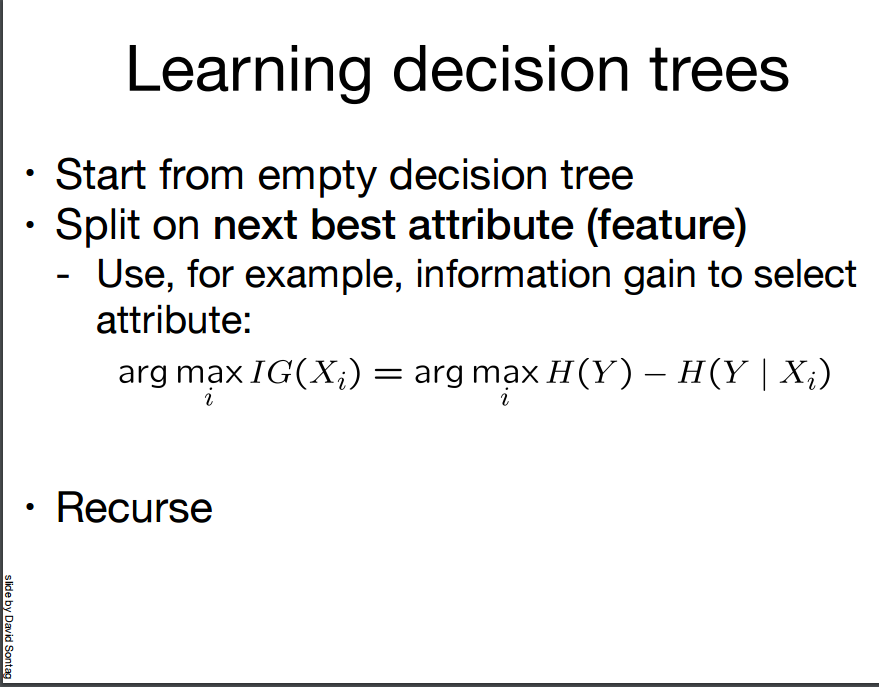 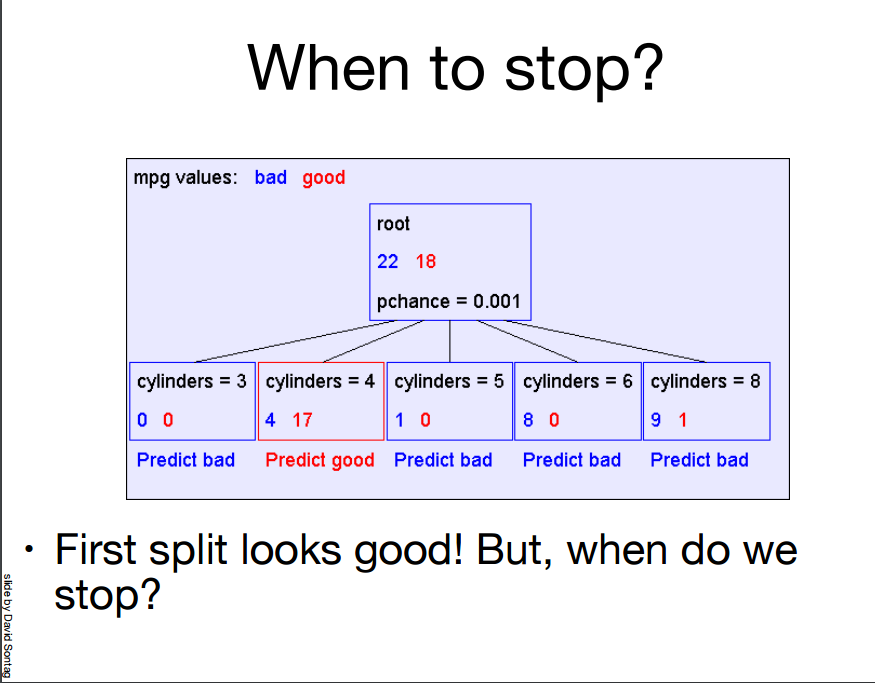 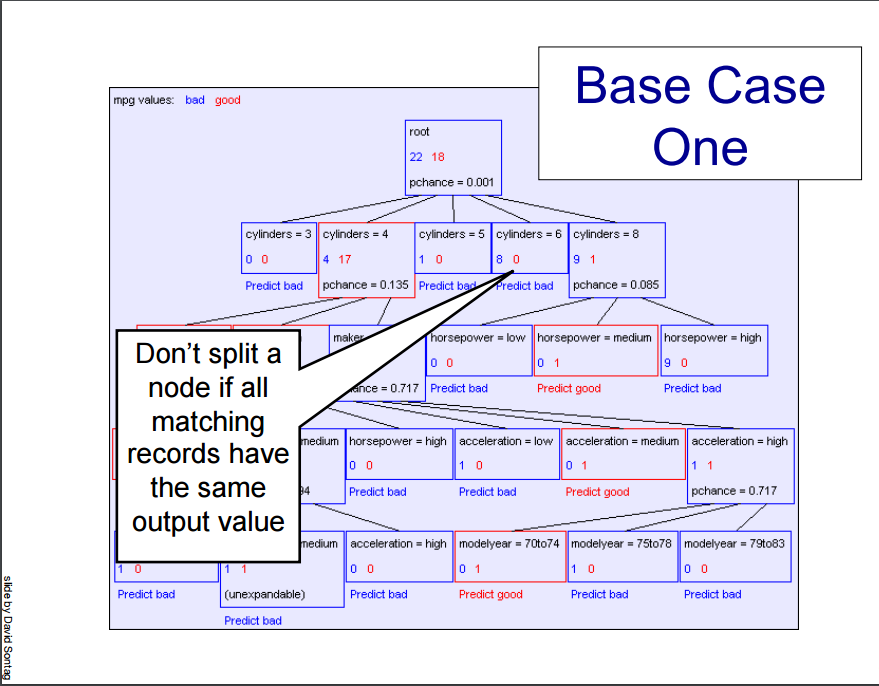 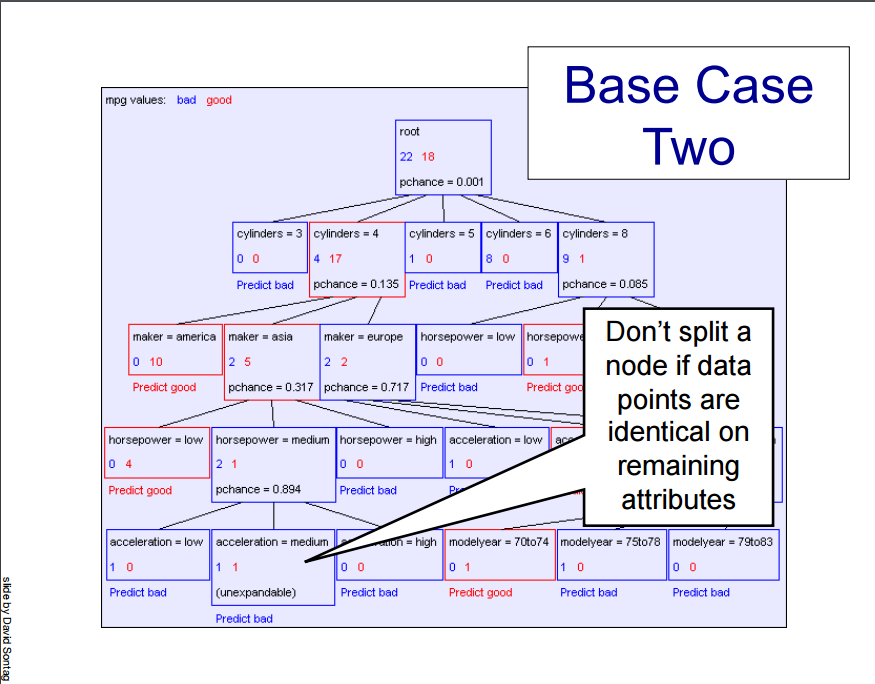 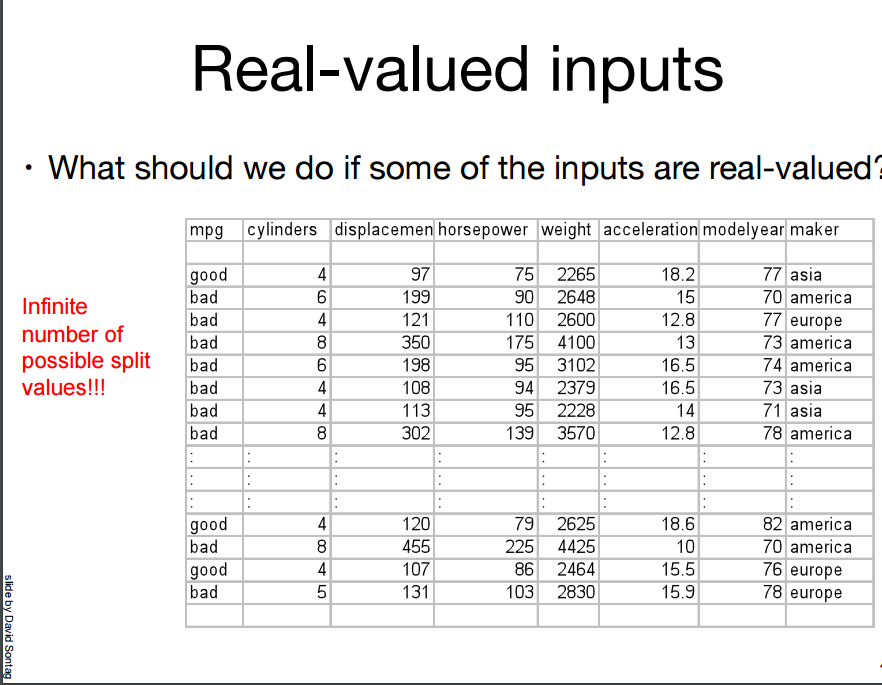 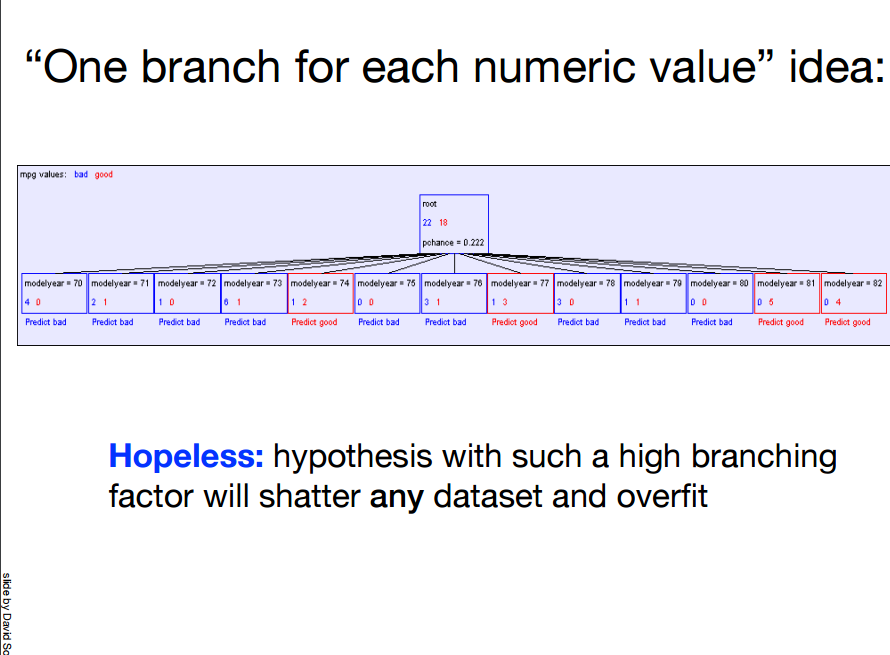 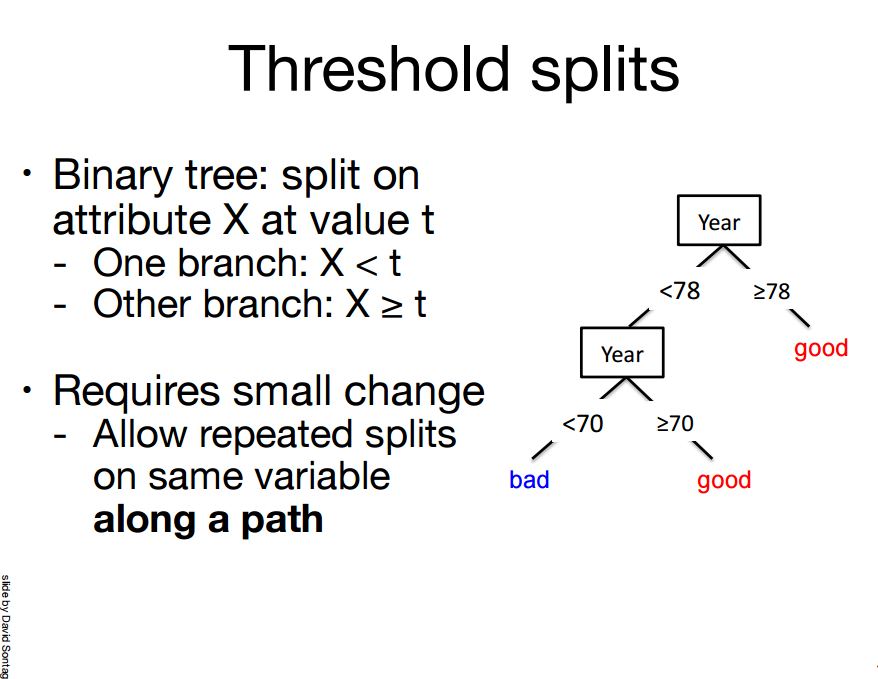 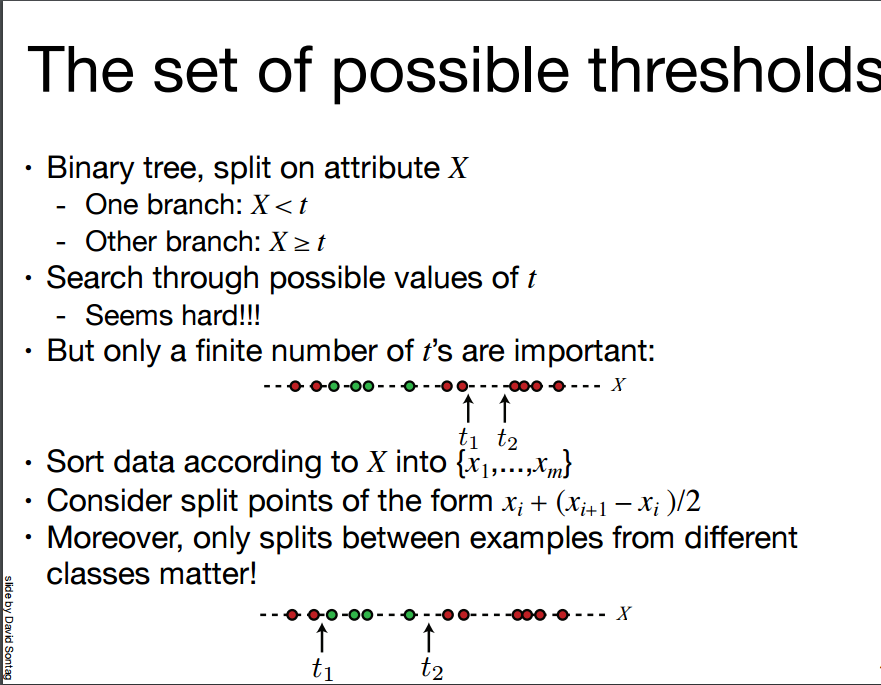 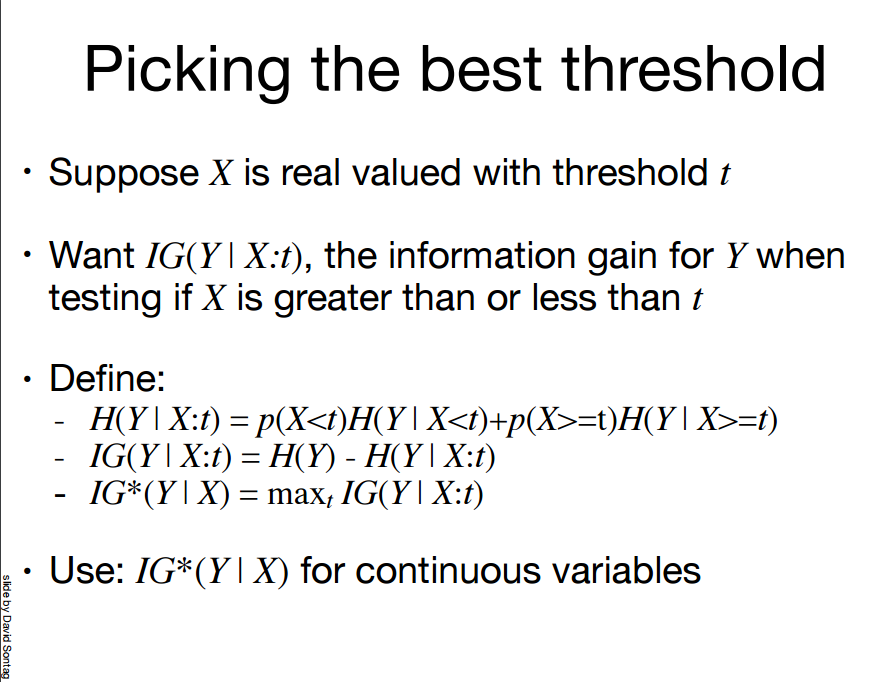 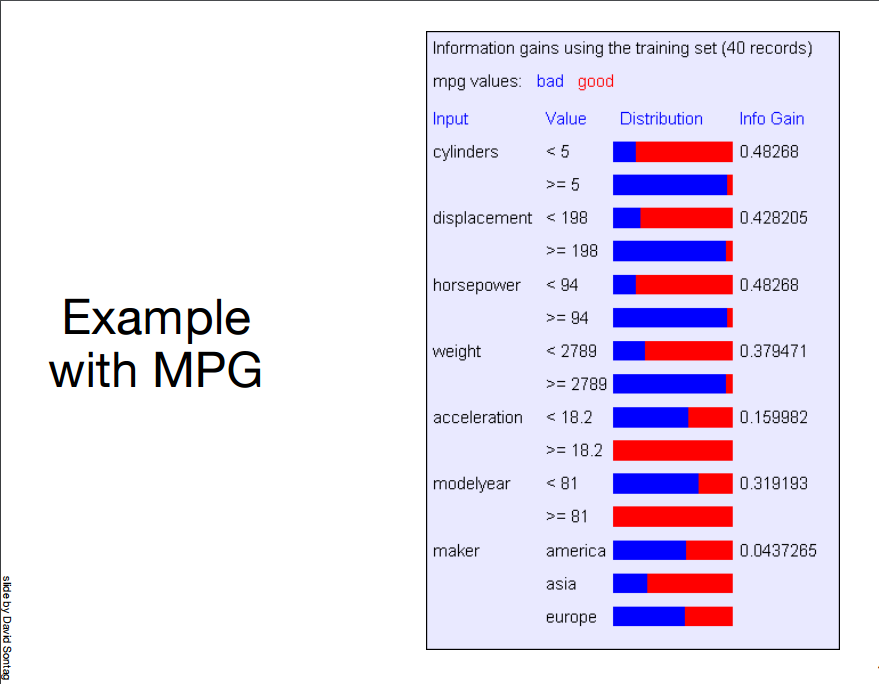 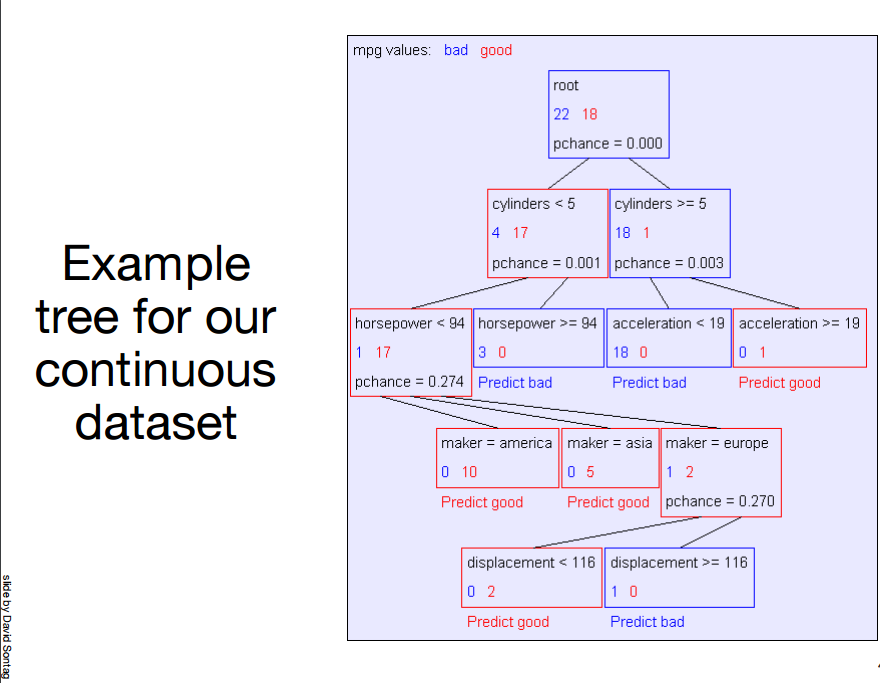 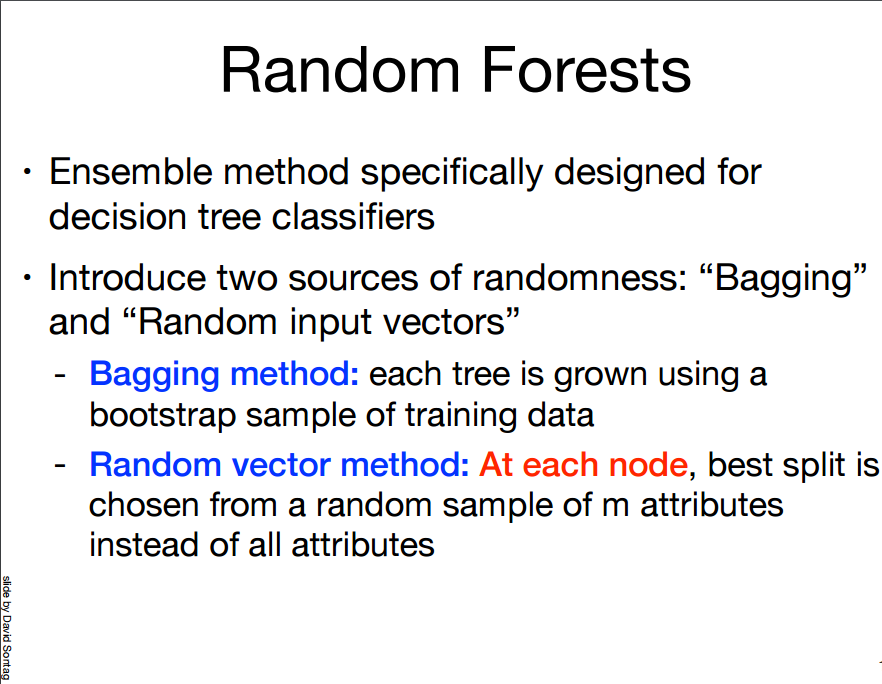 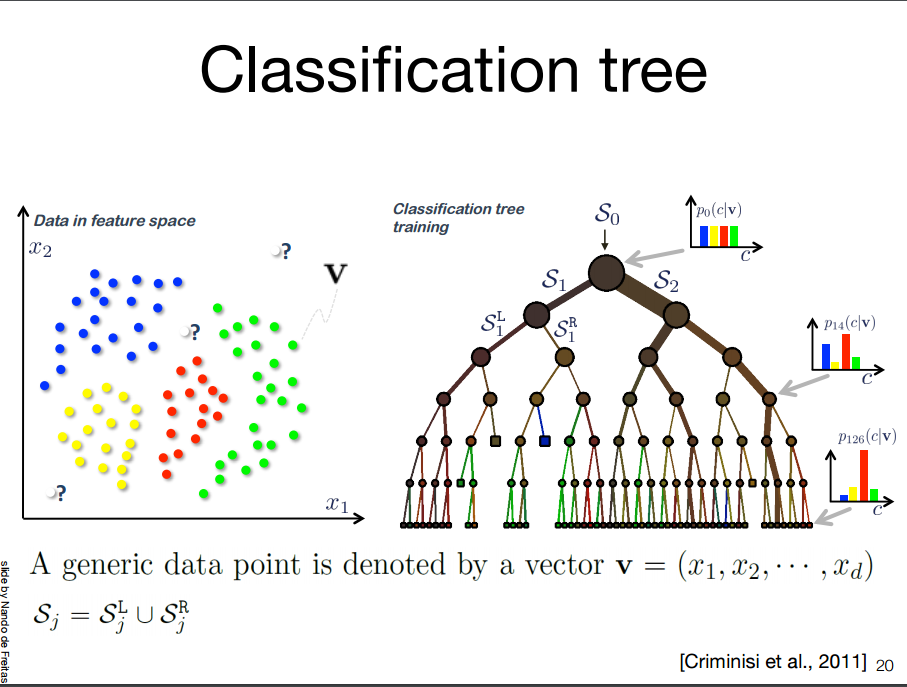 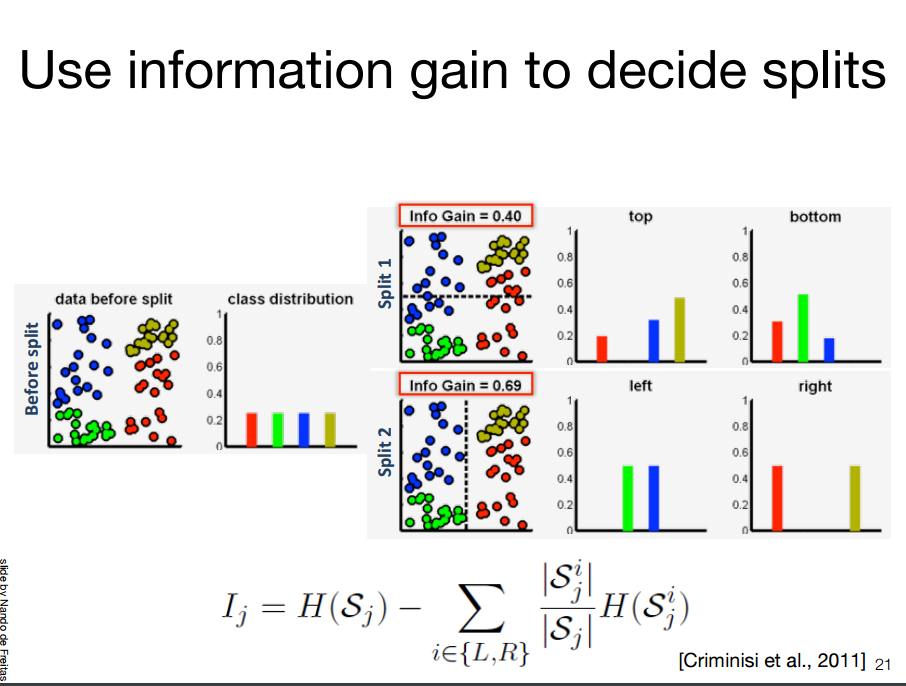 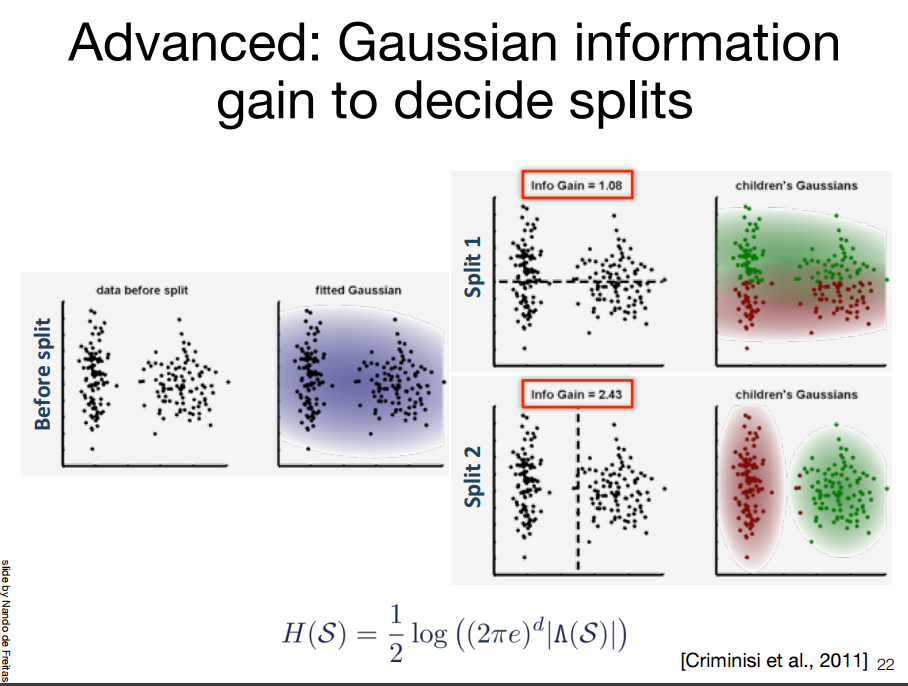 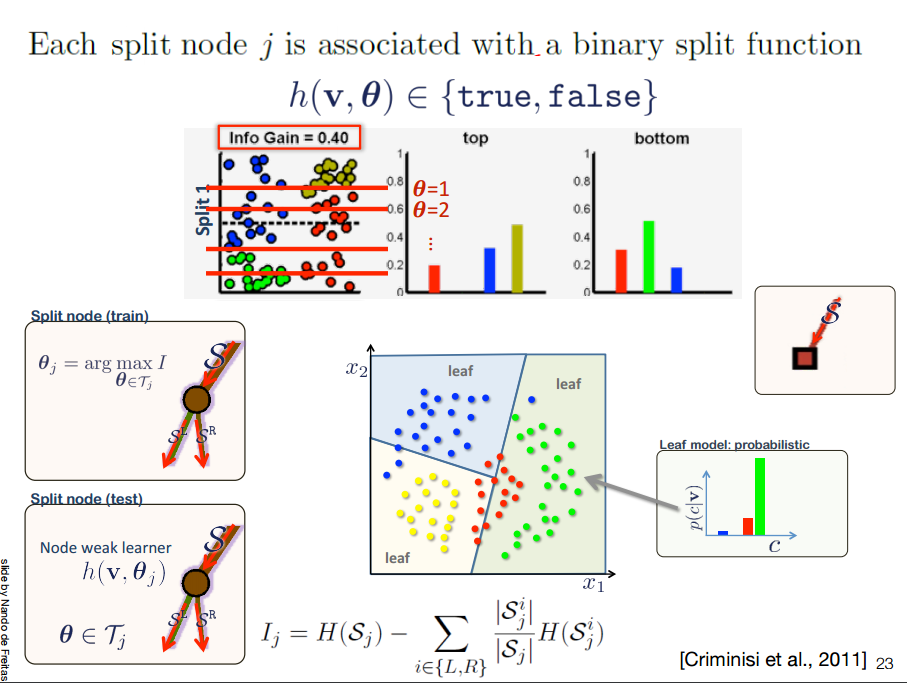 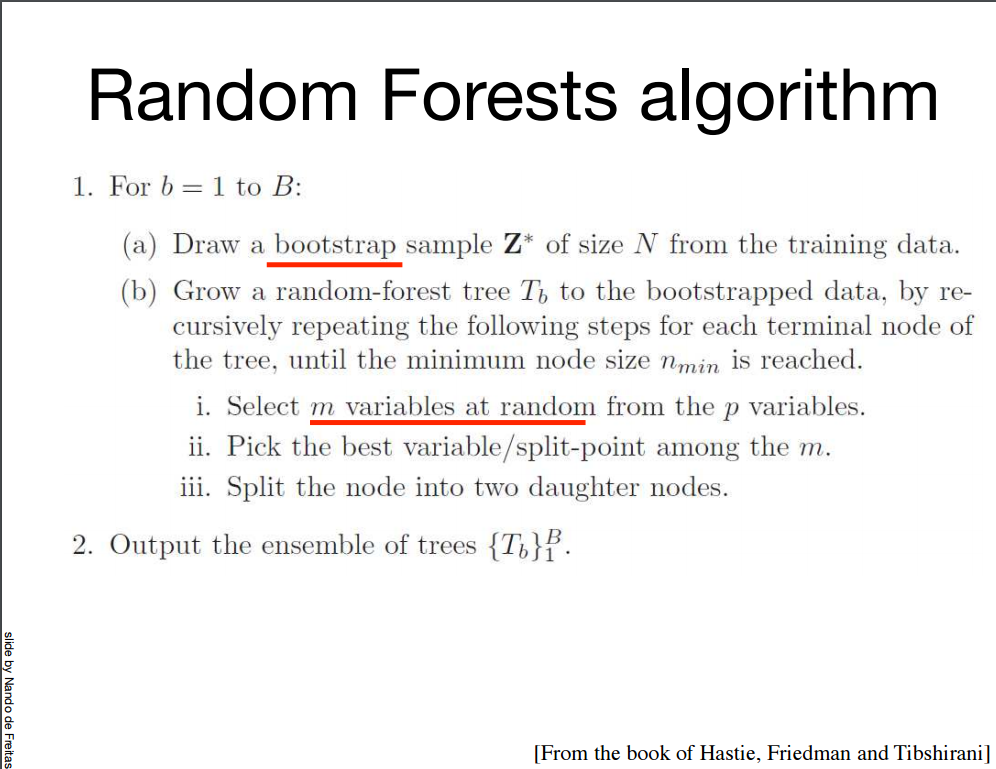 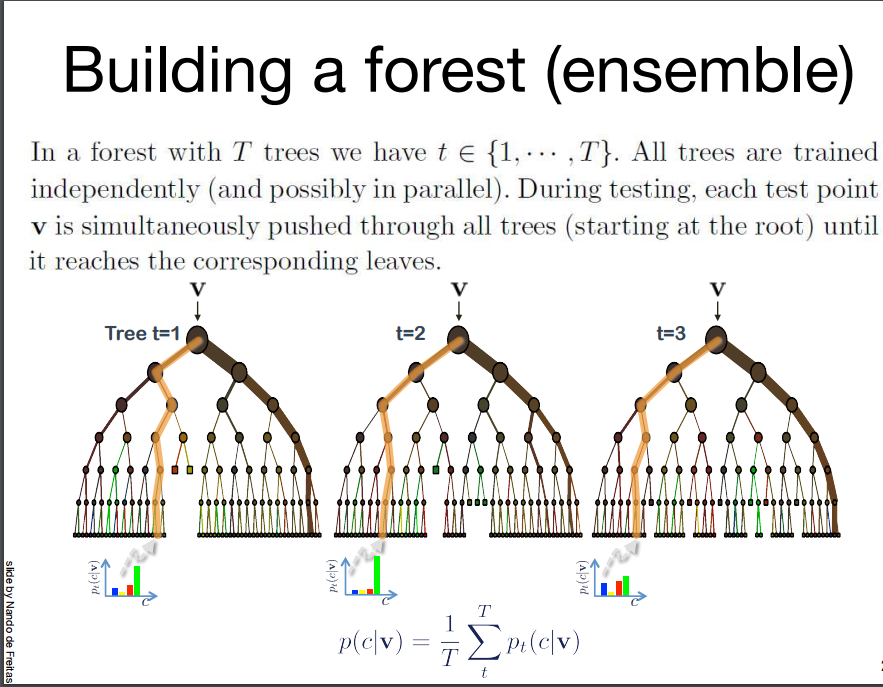 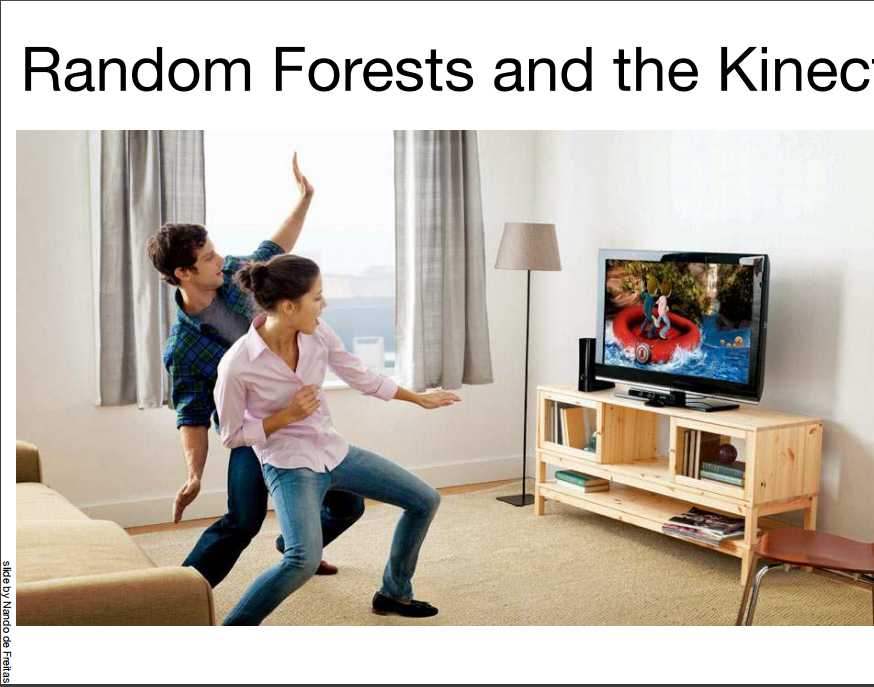 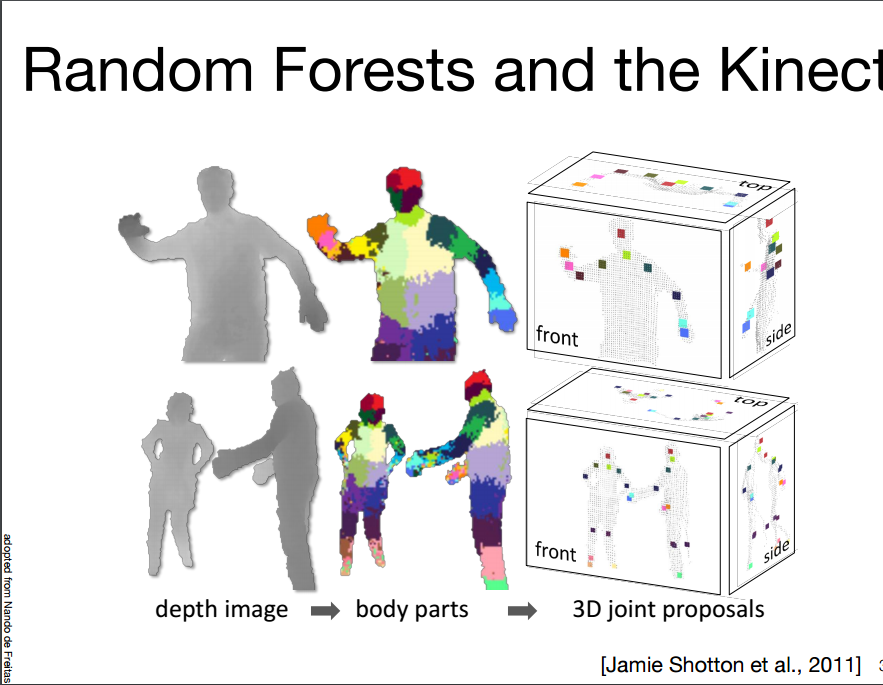 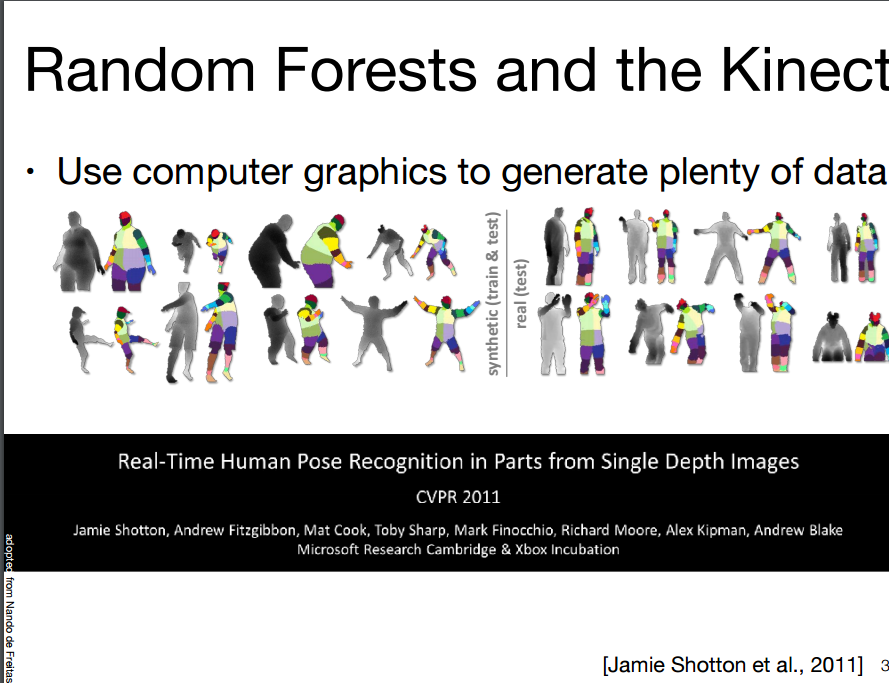 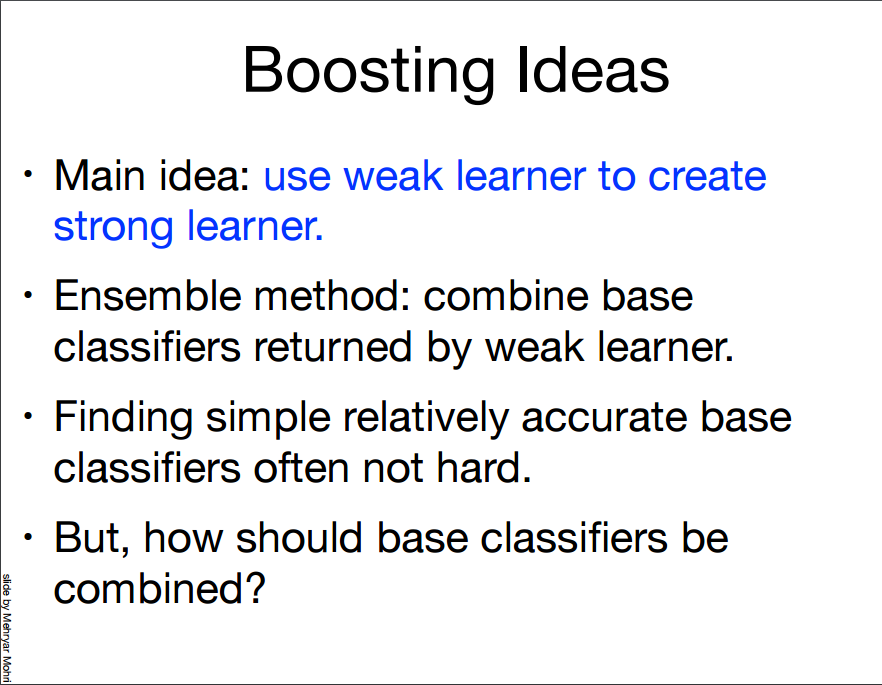 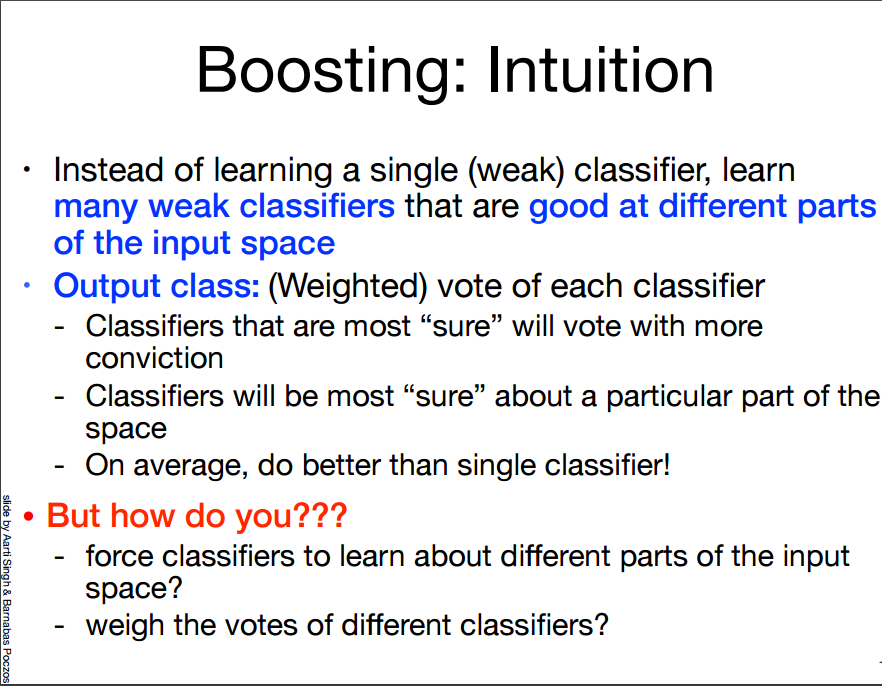 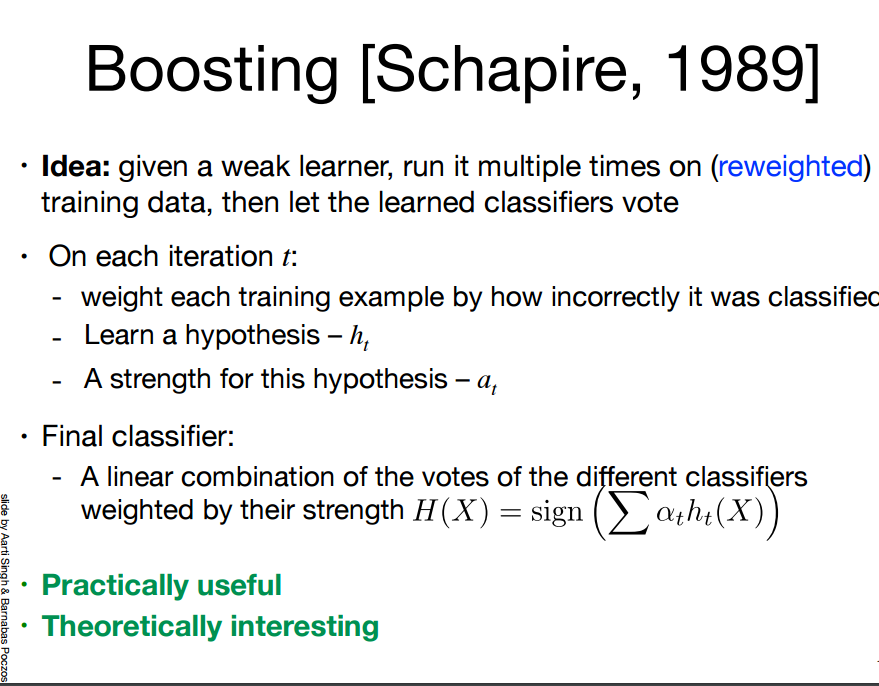 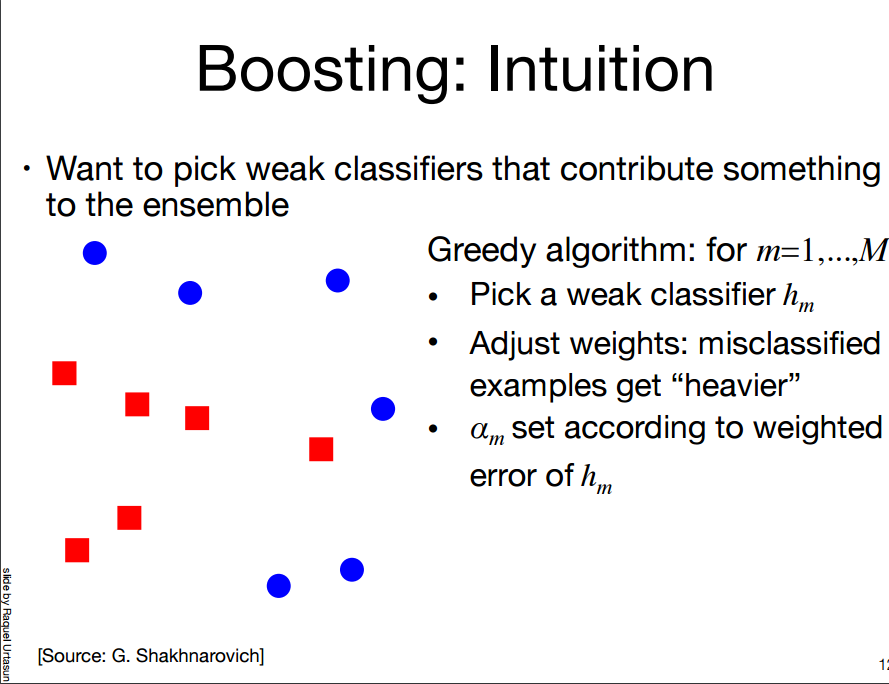 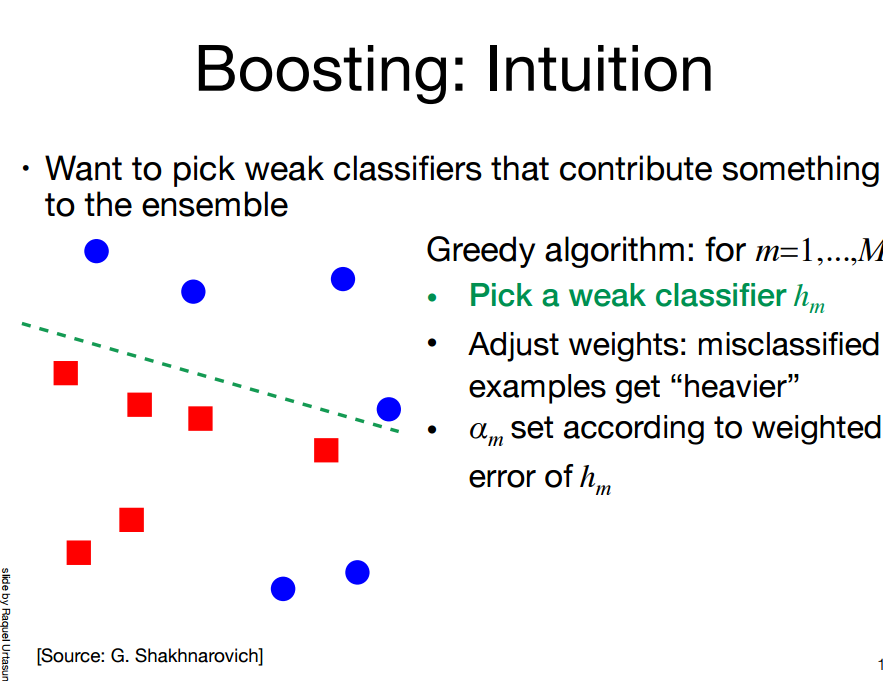 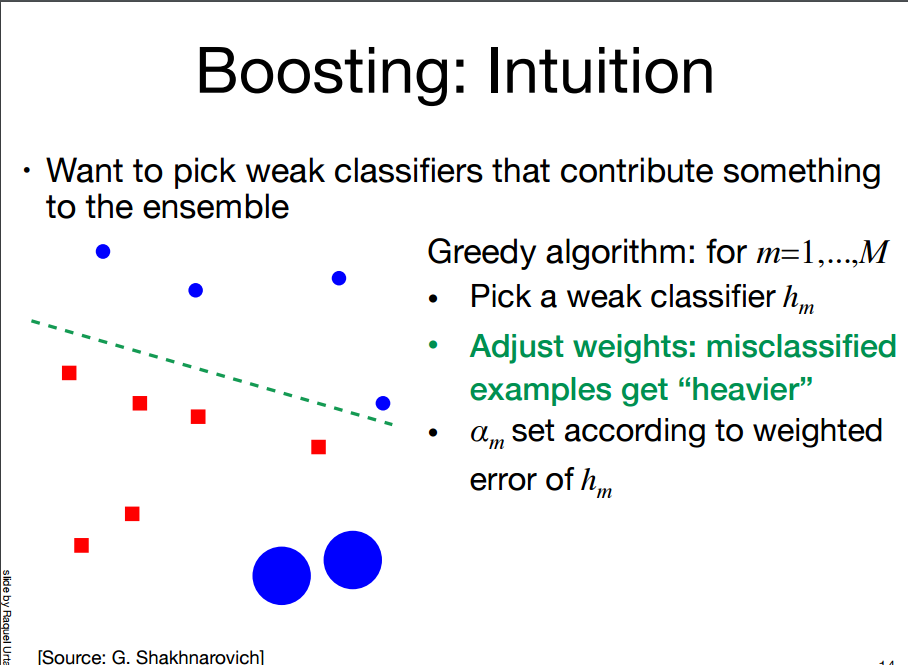 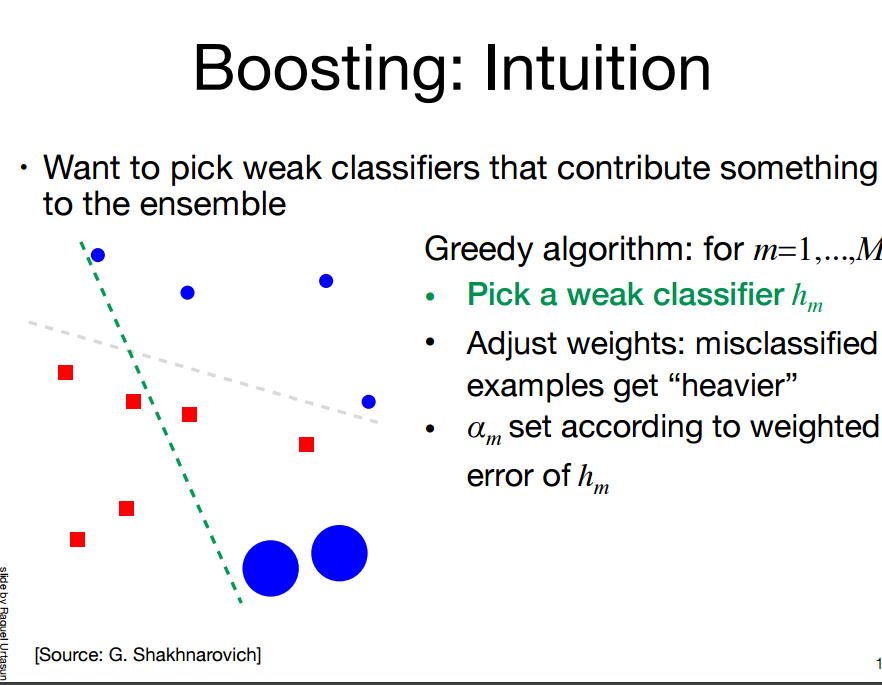 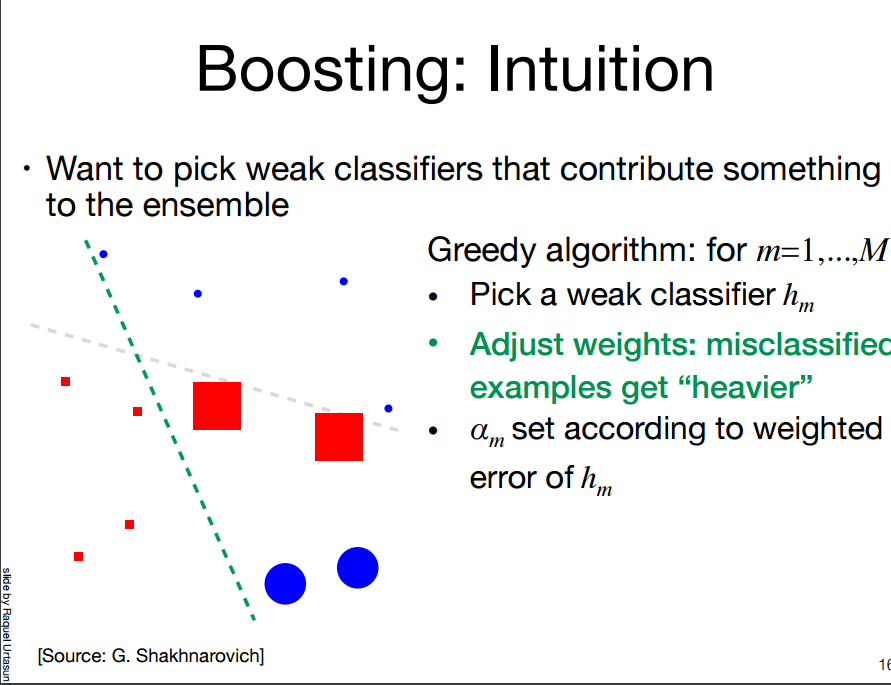 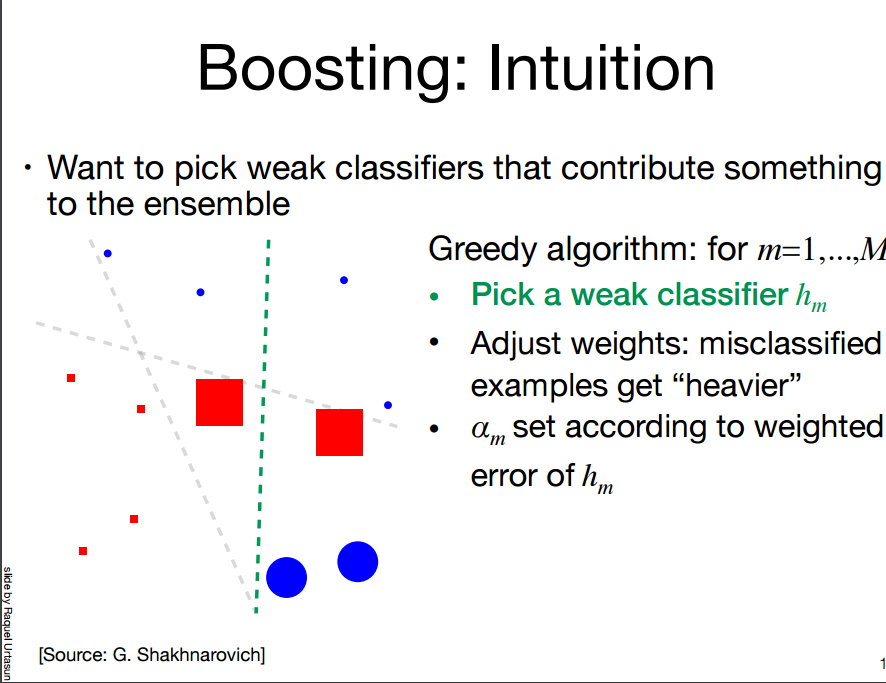 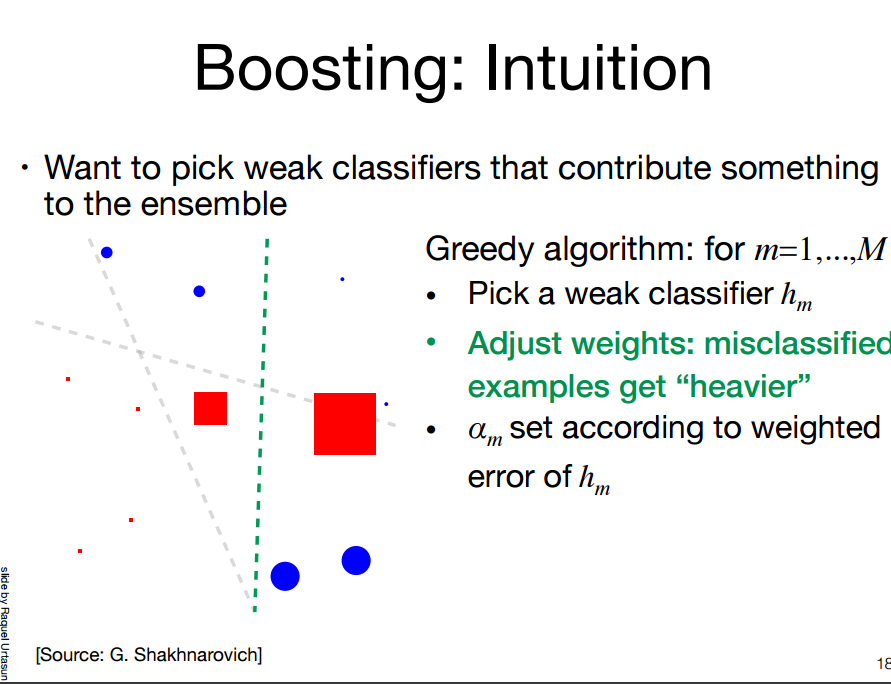 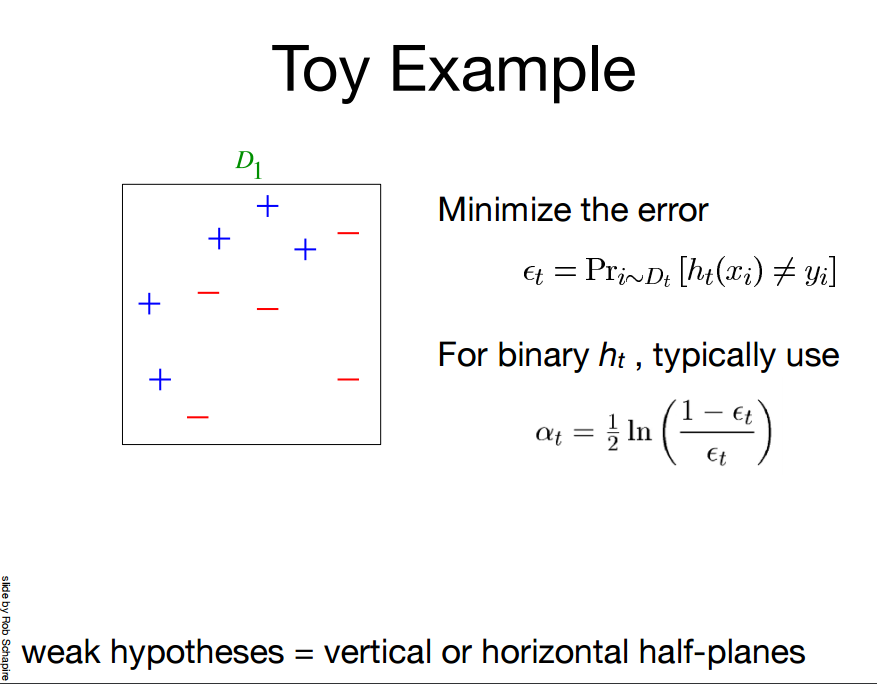 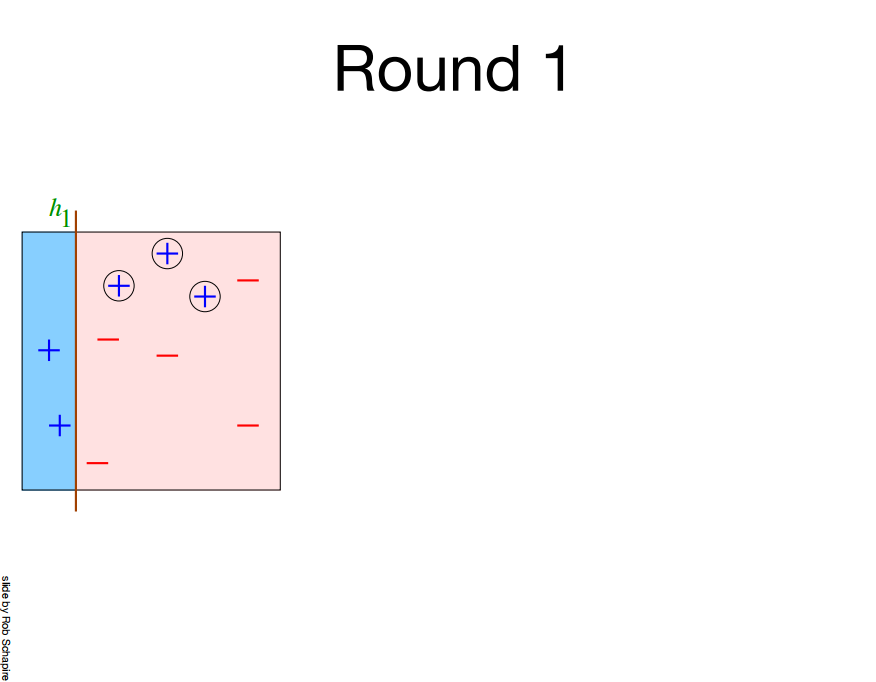 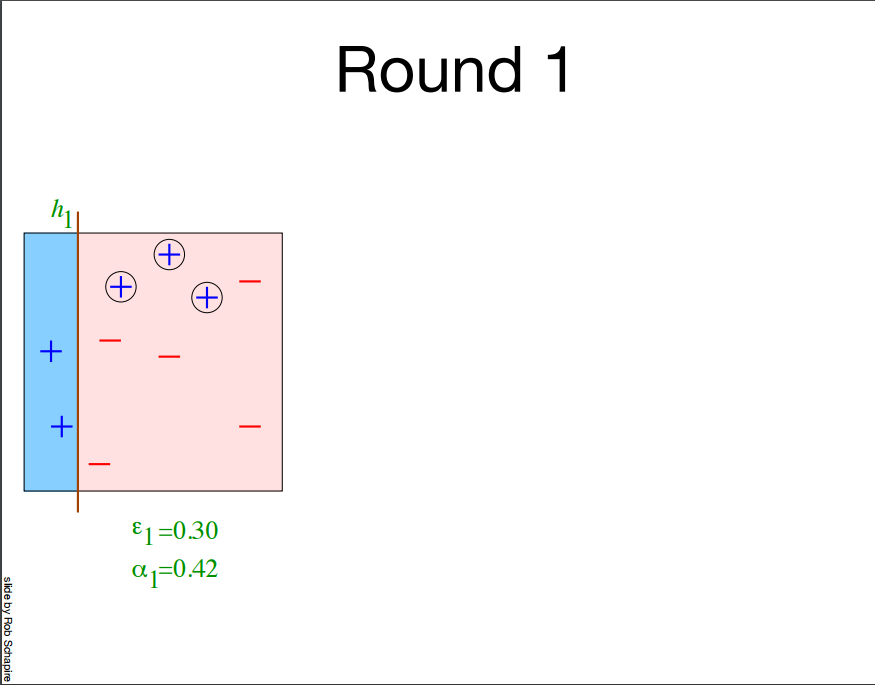 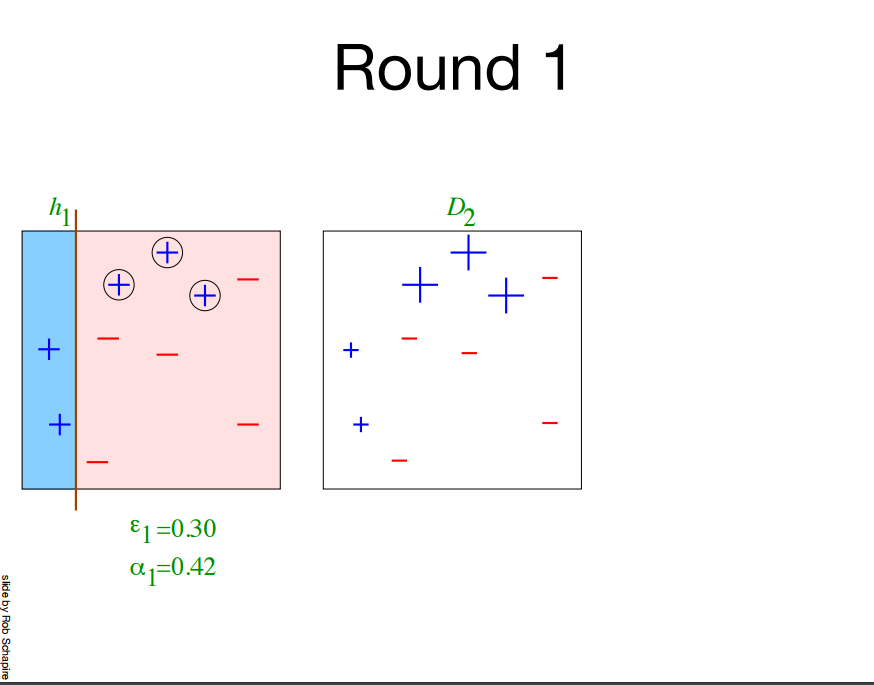 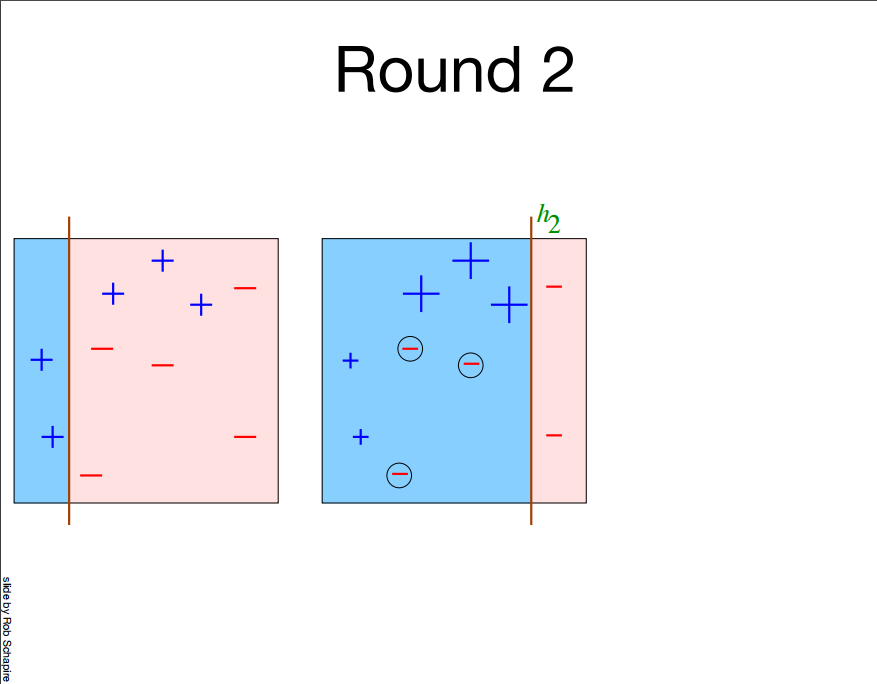 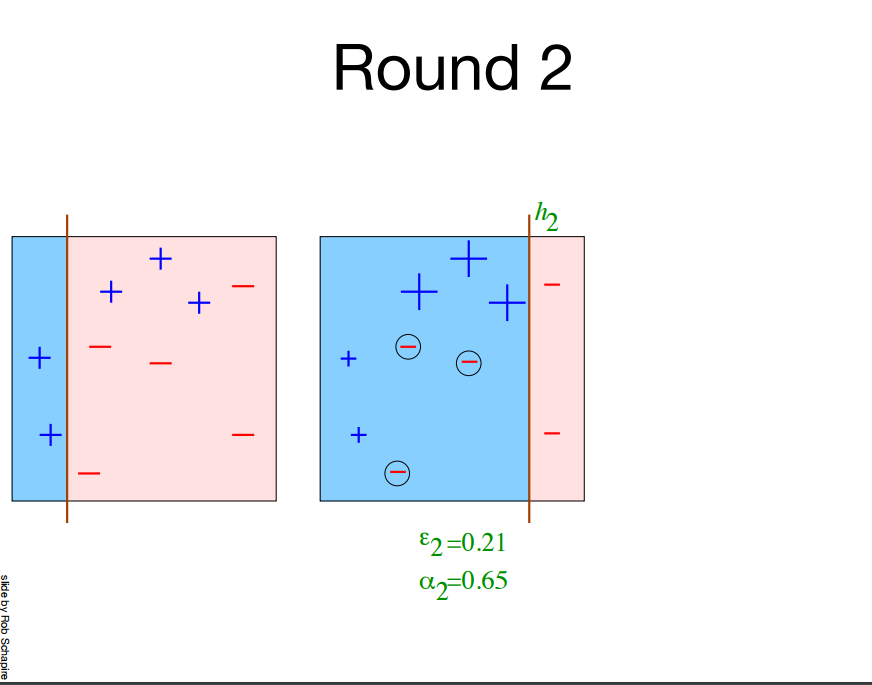 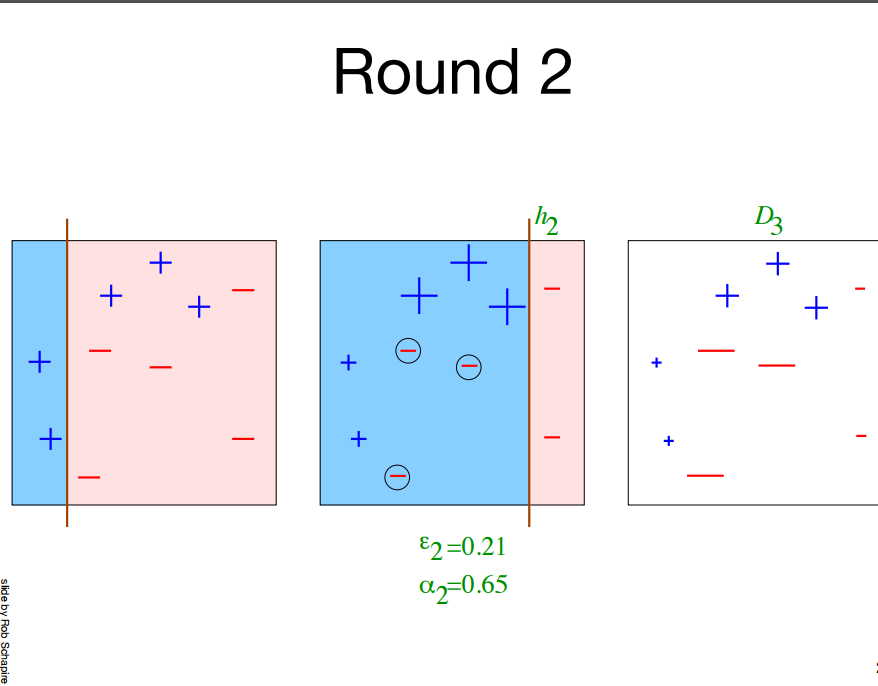 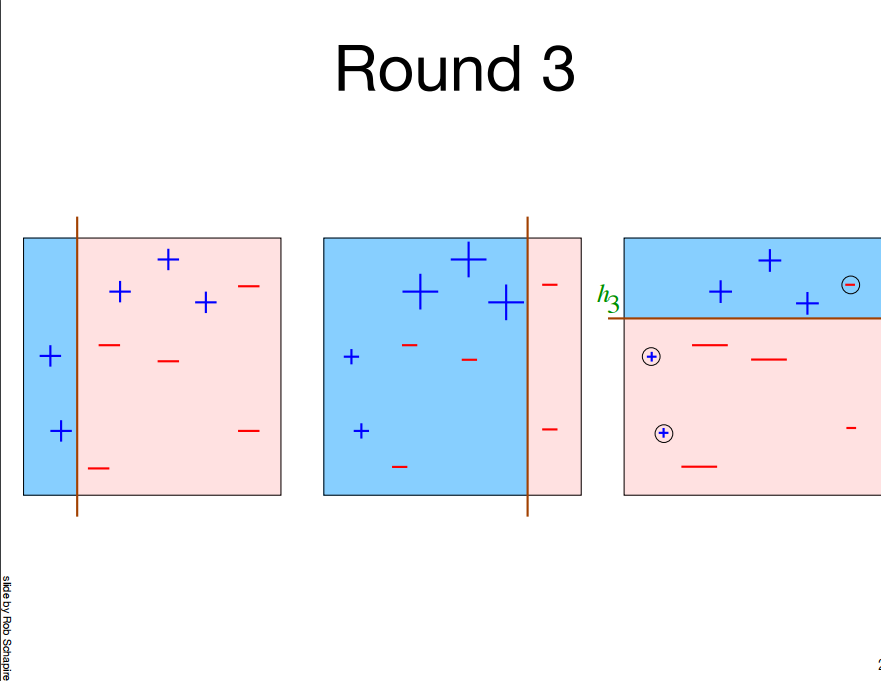 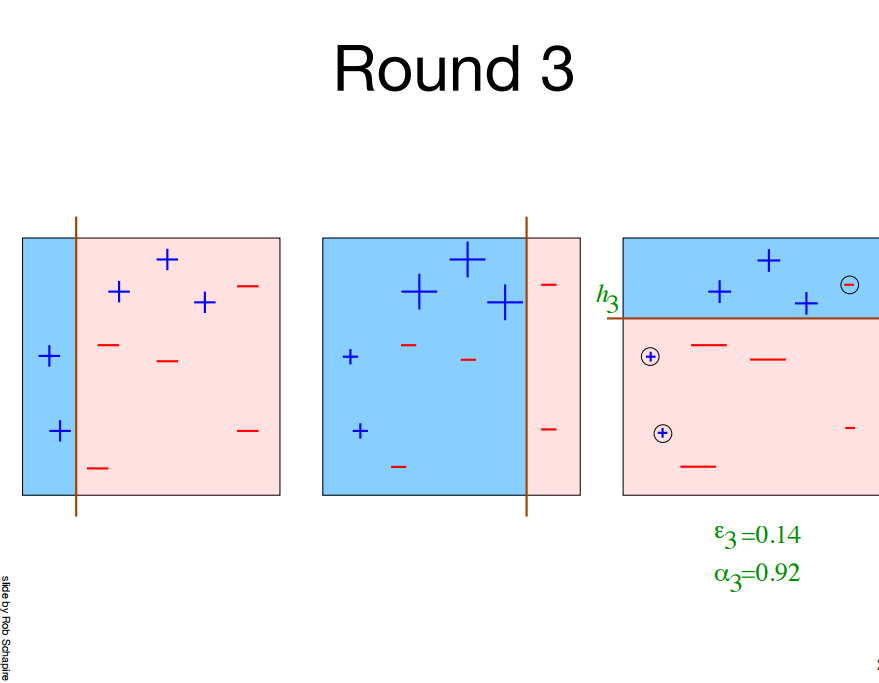 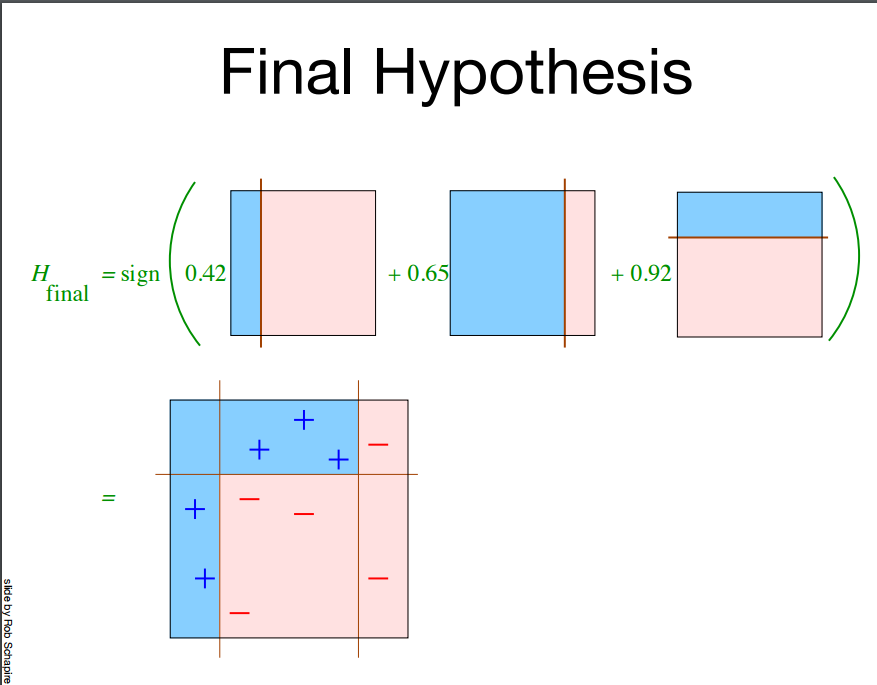 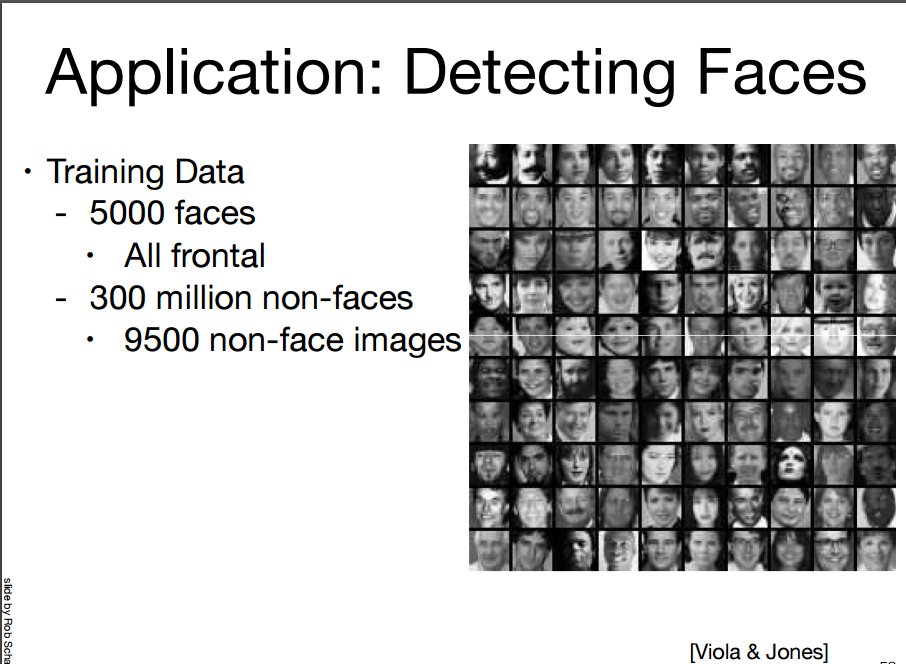 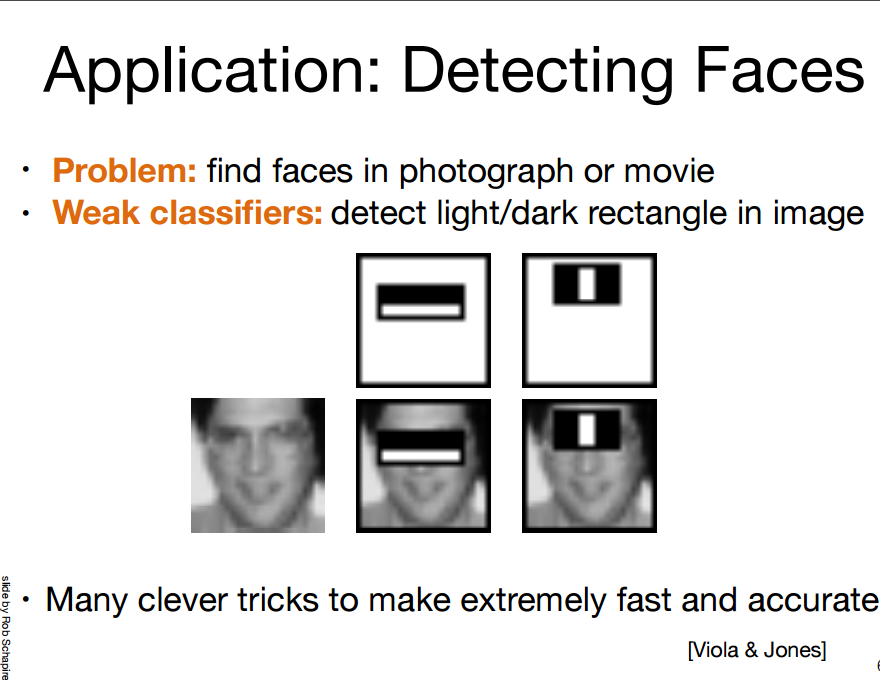